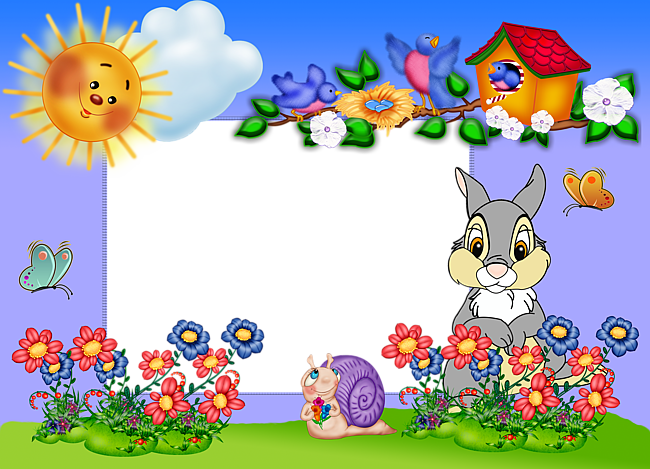 АДОУ «Юргинский детский сад Юргинского муниципального района»
«ОВОЩИ НА ГРЯДКЕ,  ЗДОРОВЬЕ В ПОРЯДКЕ!»
Дернейко Е.Е., 
воспитатель, высшей категории
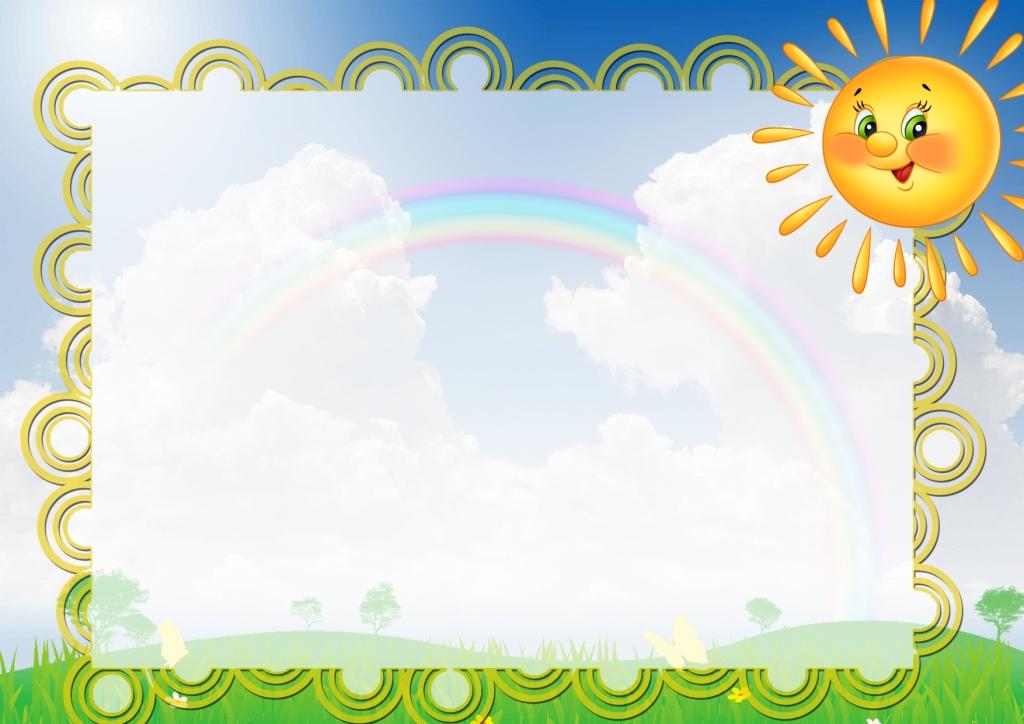 Тип проекта: 

познавательно — исследовательский
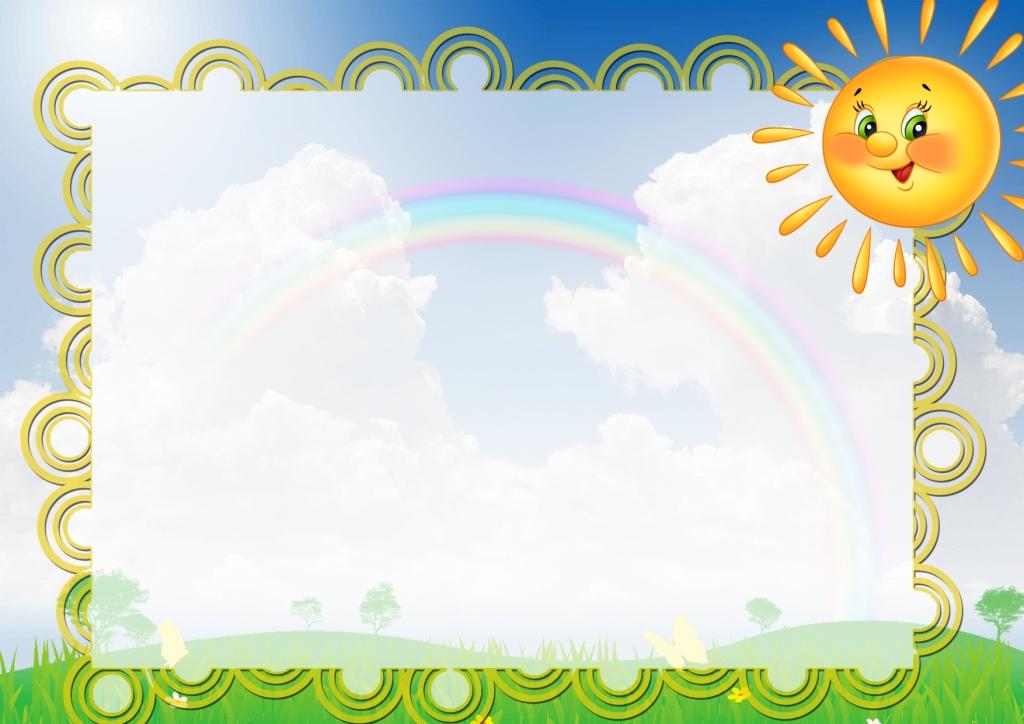 По количеству участников: коллективный.
По контингенту участников: 
   смешанный (дети, родители, педагоги).
По продолжительности: 
     краткосрочный - 2 недели
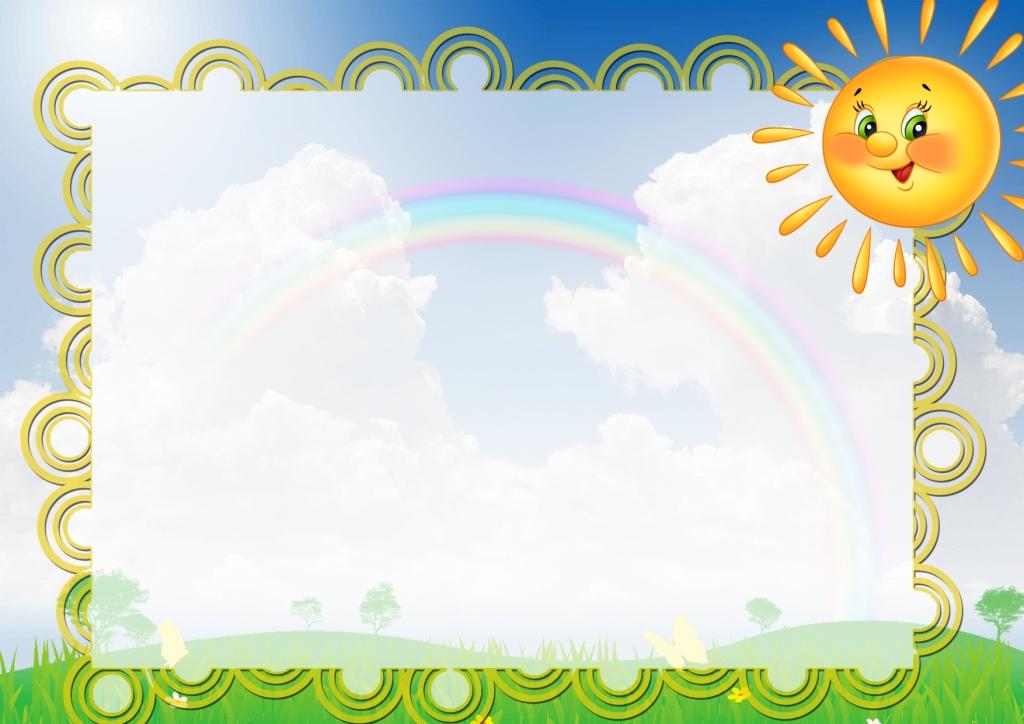 Цель: Развитие познавательных и творческих способностей детей в процессе познавательно-исследовательской деятельности.
Задачи проекта:
1. Систематизирование и обобщение представлений  детей об овощах.
2. Обогащение активного словаря за счет существительных, обозначающих овощи  прилагательных, обозначающих признаки и свойство предмета.
3. Дать знания о витаминах, об их пользе для здоровья человека, о содержании тех или иных витаминах в овощах.
4. Развитие логического мышления, внимания, любознательности, бережного отношения к природе.
5. Развитие  умения исследовательских действий.
6. Учить детей изображать овощи  на занятиях по рисованию, лепке, аппликации, используя различные способы и средства изображения.
7 .Формировать познавательный интерес  к окружающему миру, родной природе.
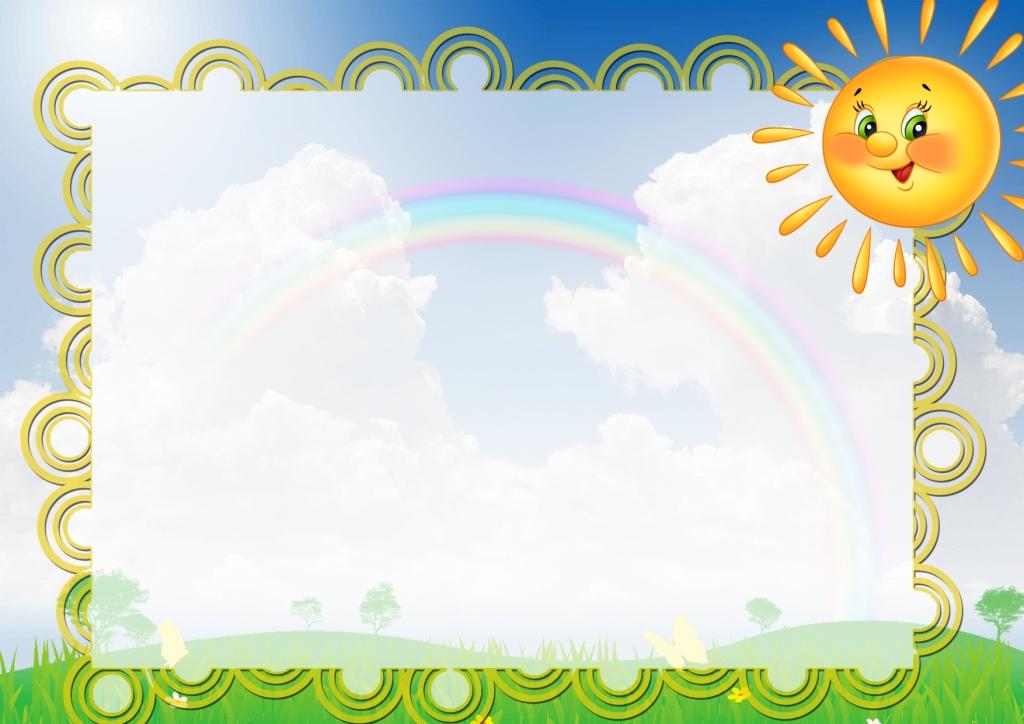 Участники проекта:
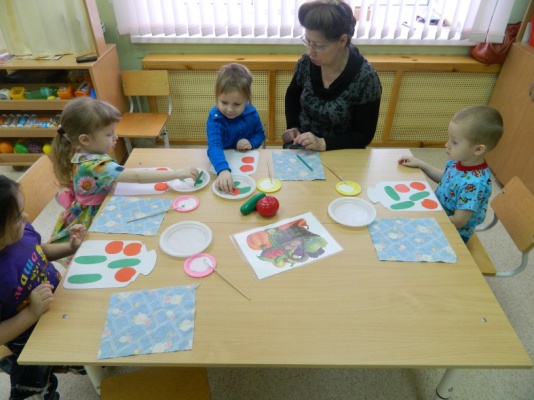 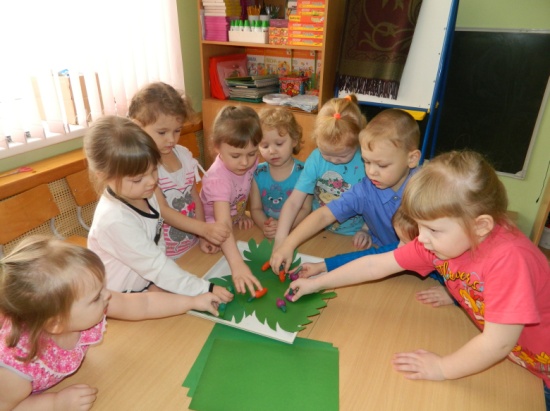 Педагог
ДЕТИ МЛАДШЕЙ ГРУППЫ
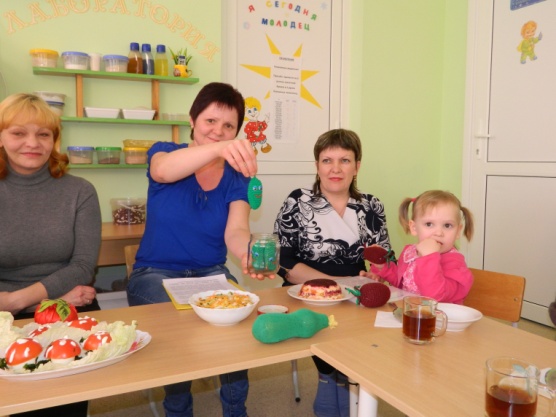 РОДИТЕЛИ
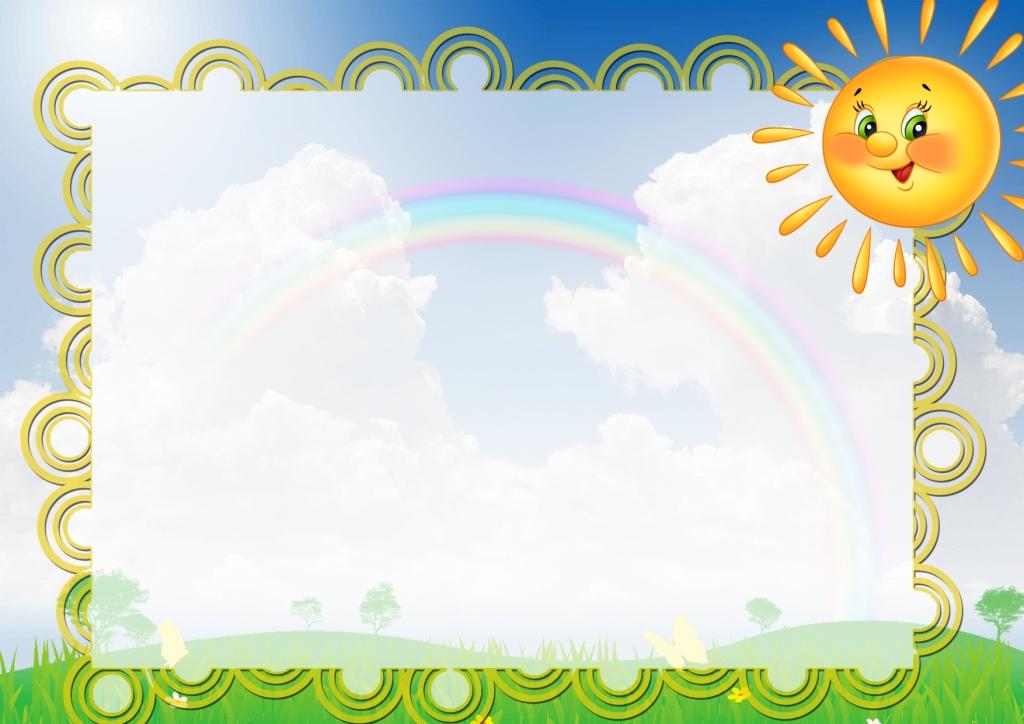 Методы : 
наглядный, словесный, практический.
Приемы:
— чтение воспитателем стихов, сказок, рассказов, загадывание загадок;
— наблюдение;
— рассматривание книжных иллюстраций, муляжей, наглядного материала;
— проведение дидактических игр;
— заучивание стихотворений детьми;
— беседы с элементами диалога, обобщающие рассказы воспитателя;
— ответы на вопросы педагога, детей;
— сообщение дополнительного материала воспитателем, родителями;
— организация продуктивной деятельности;
— организация познавательно-исследовательской деятельности;
— приготовление родителями и детьми  различных витаминных салатов, поделок из овощей;
— проведение итогового мероприятия.
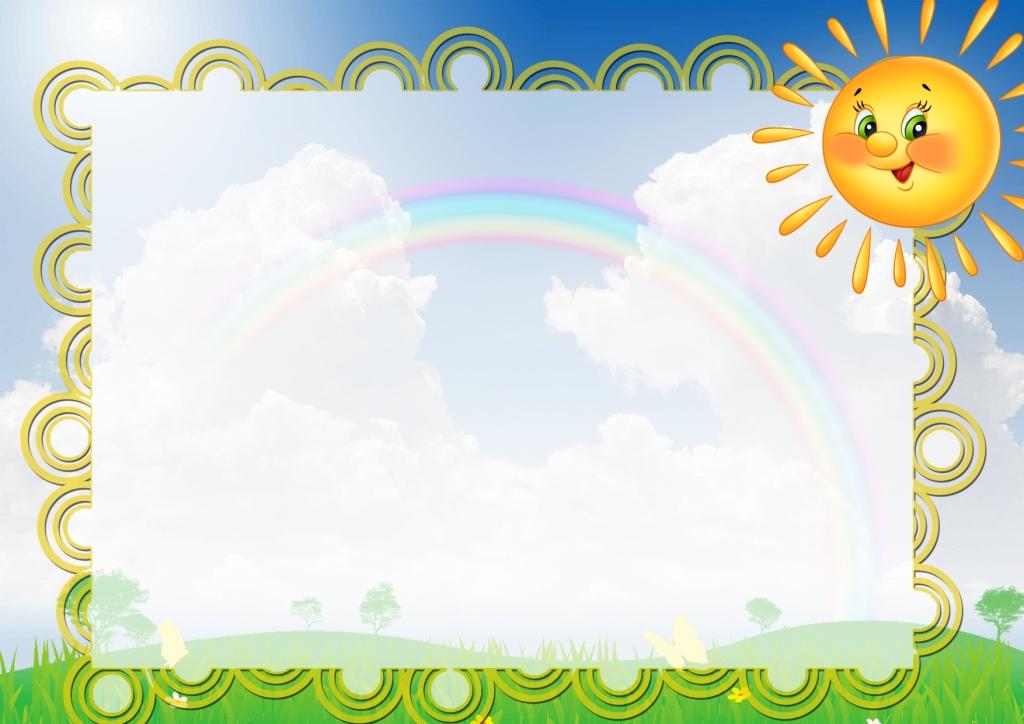 Форма работы с детьми:
Образовательная Область «Физическая культура
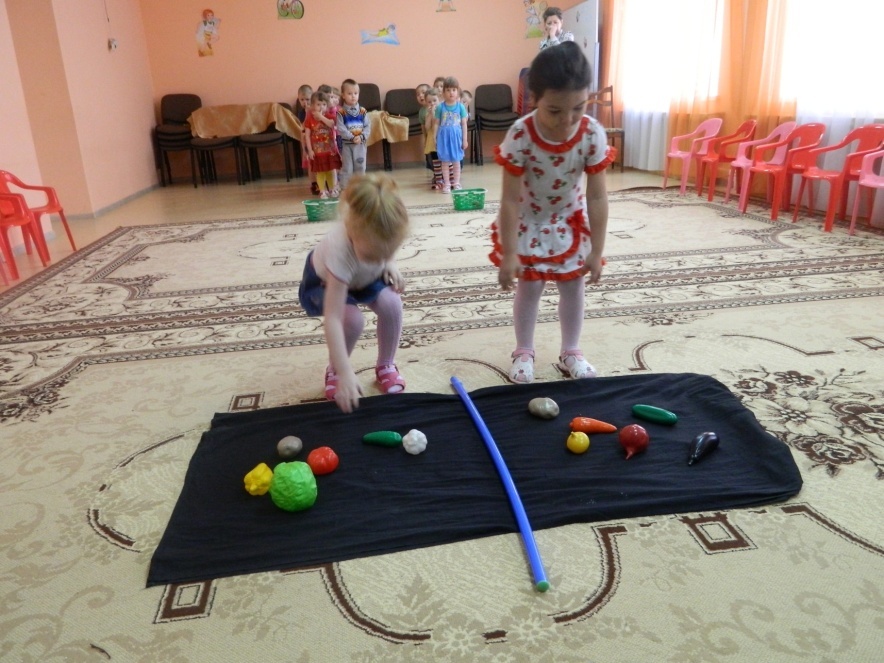 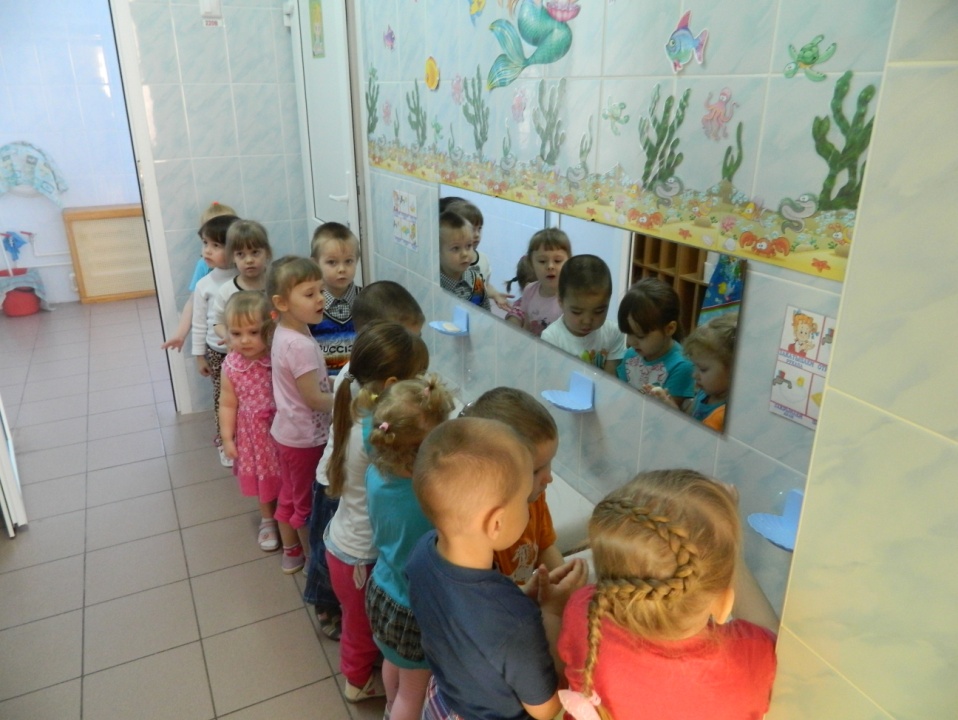 Спортивные упражнения:
 «Соберем в корзинку овощи» .
Подвижные игры: «Поезд» (на дачу).
Практические упражнения:
 «Чистые ладошки» (побуждать желание детей самостоятельно мыть руки с мылом, насухо вытирать их индивидуальным полотенцем).
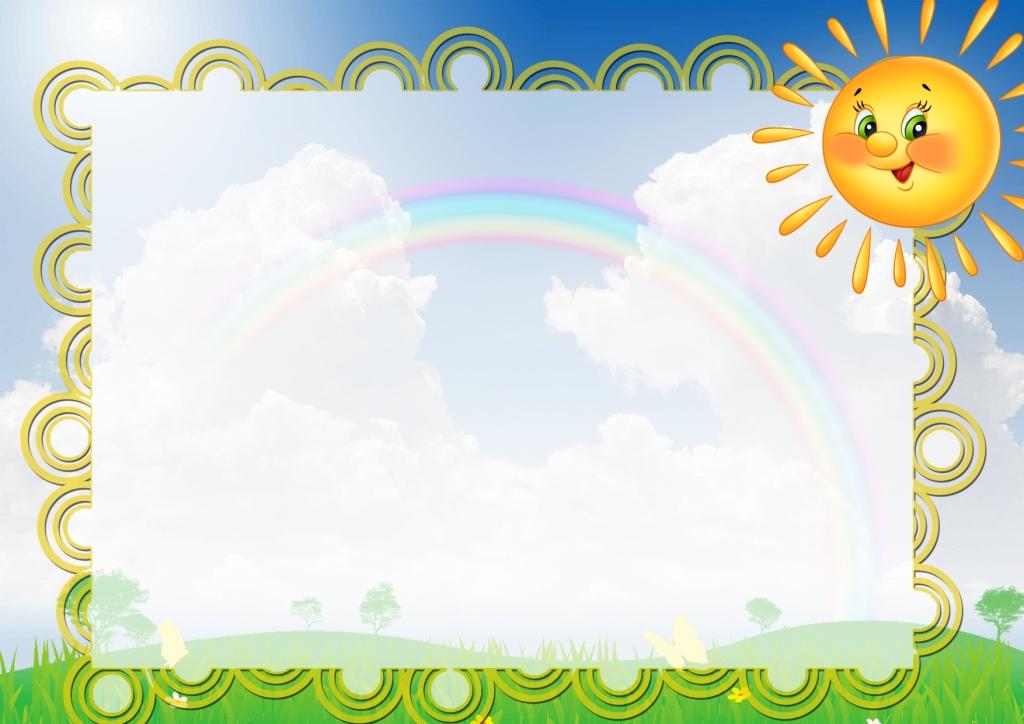 Пальчиковые игры:  «Засолка капусты»,  «Огород» 
(видео-приложение)
 
Игровой само-массаж: « Мы растем»
Бодрящая гимнастика:  «По дорожке в огород»
Профилактика нарушения осанки и свода стопы:  «Дорожка здоровья»
«Социализация»
Игровые ситуации: «Мама готовит обед», «Накормим куклу обедом» «Сварим суп», «Из чего и как готовят еду».
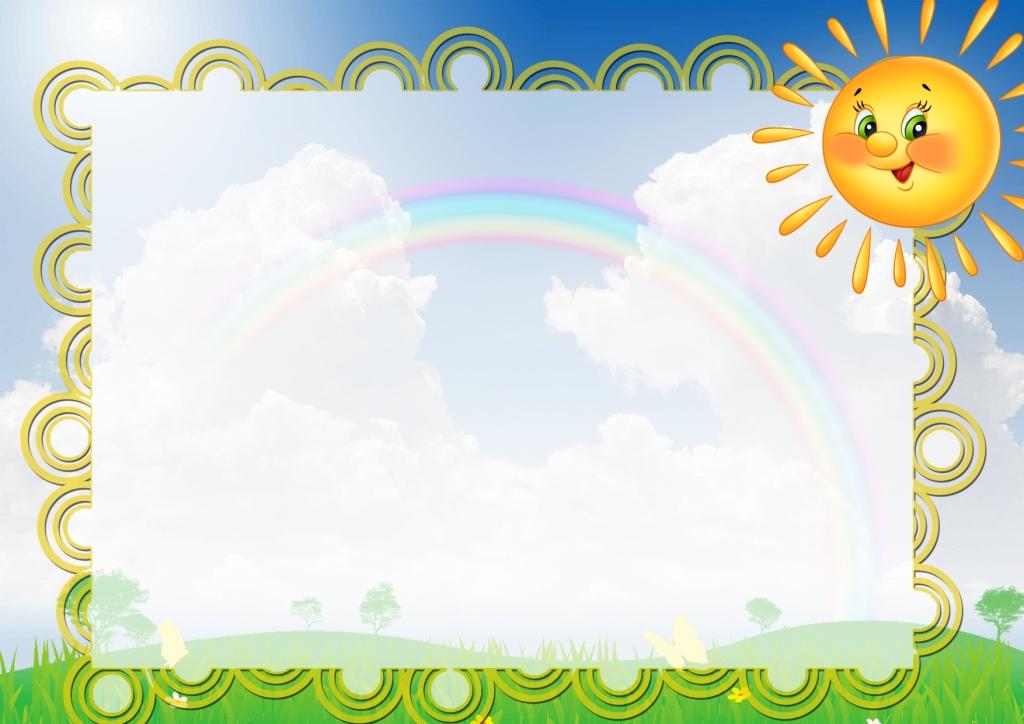 Сюжетно-ролевая игра:
 «Поварята», «Овощная лавка», «На даче»
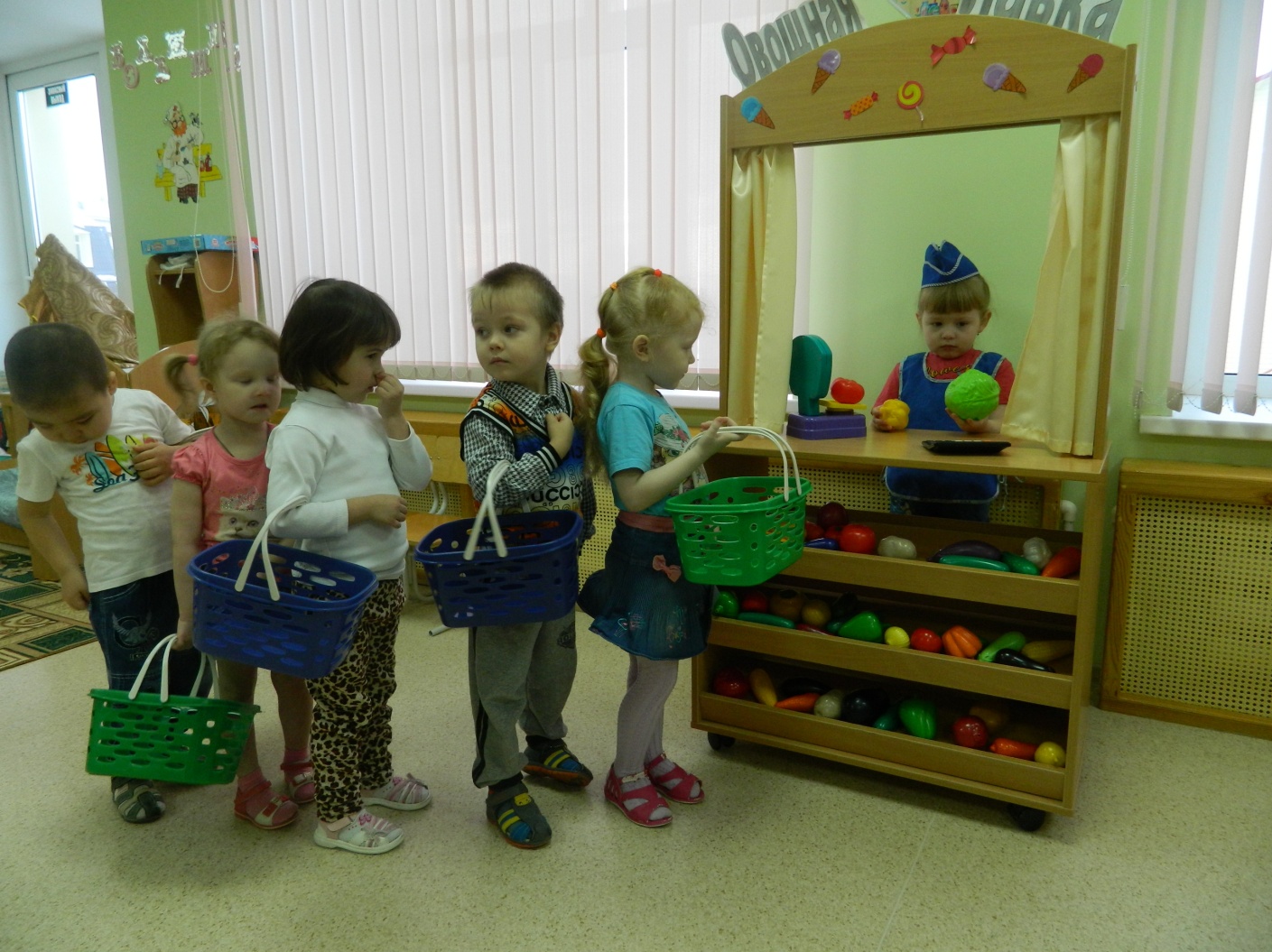 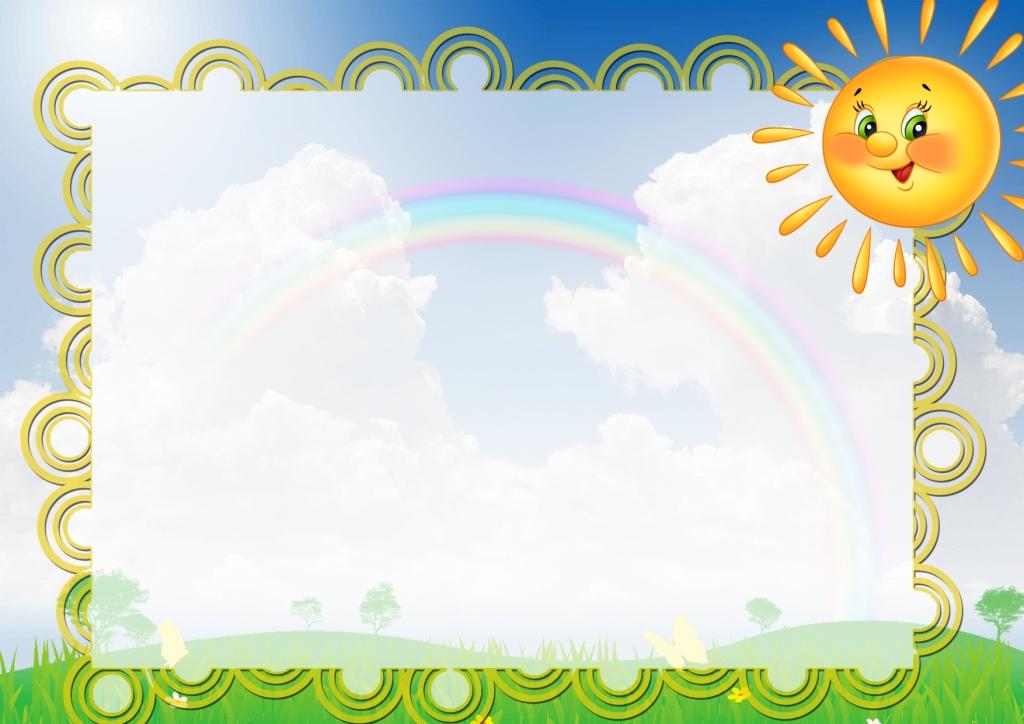 «Коммуникация»

Рассматривание и беседы:  «Дары осени», «На даче»,  «Чудесная корзиночка»,
 «Что растёт на огороде?», « На подмогу в огород».
Дидактические игры:«Найди и назови овощи на картинке», «Кто внимательный?»
ЗКР: «Собираем урожай» (формировать знания детей  об овощах , различать знакомые, правильно выполнять   игровые действия). 
 Активизировать  в речи названия овощей. Закрепление знаний об основных цветах и формах предметах.
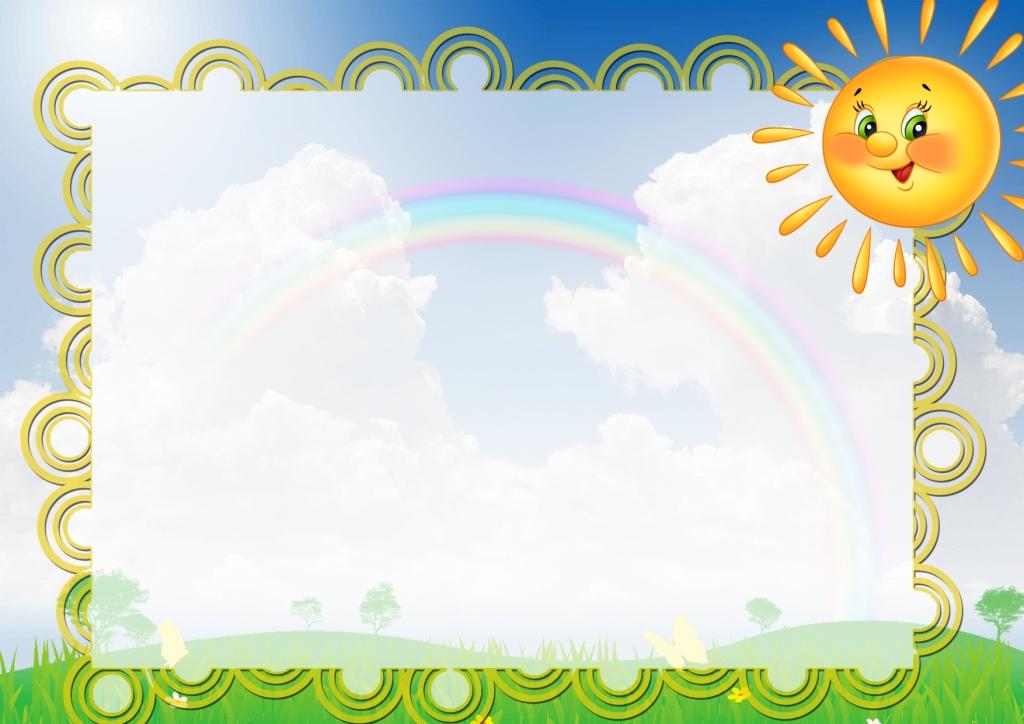 Театрализованный показ сказки: «Репка»
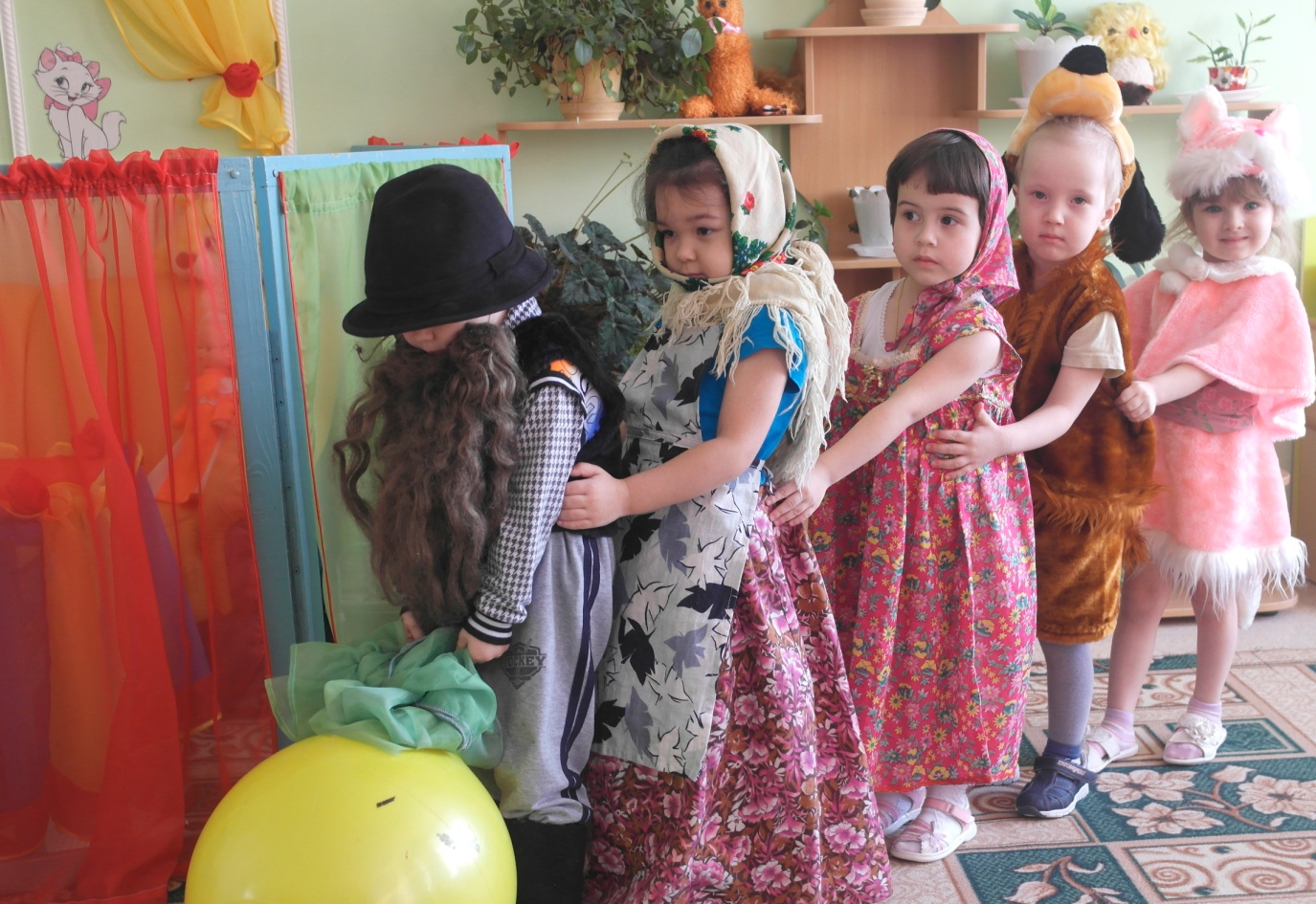 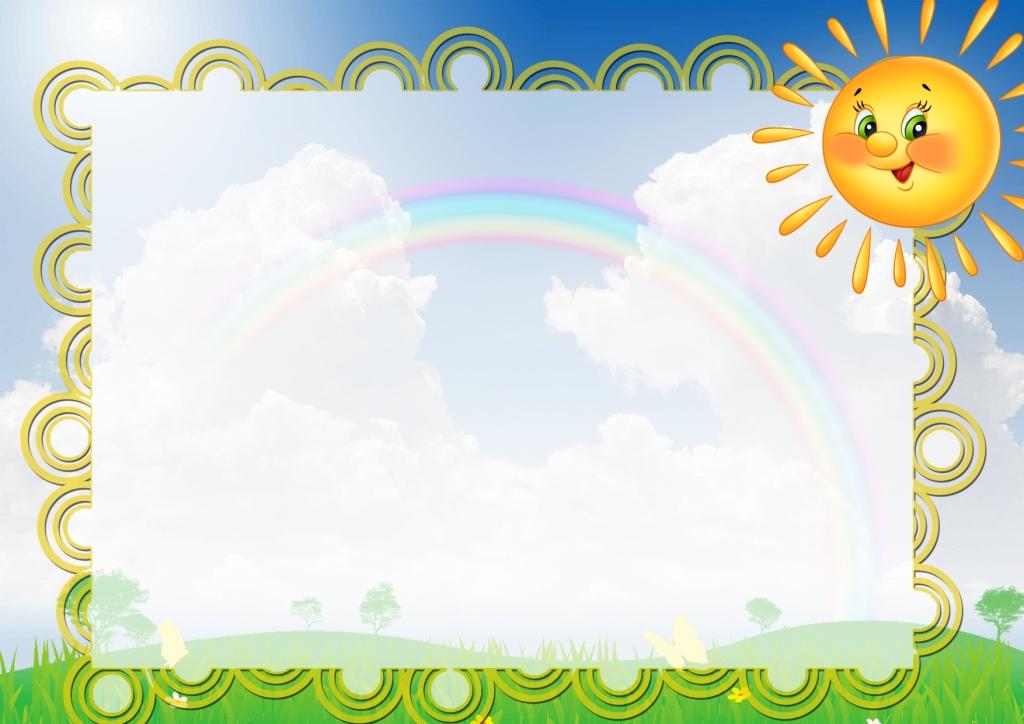 «Познание»
Общение и показ: «Что растет на нашей грядке?», «Таблетки растут на грядке»
Видео презентации для детей: «Огород», «Полезное и вредное», «Что и как растет»
Рассматривание: Дидактические картинки для ознакомления: «Овощи», плакат «Овощи».
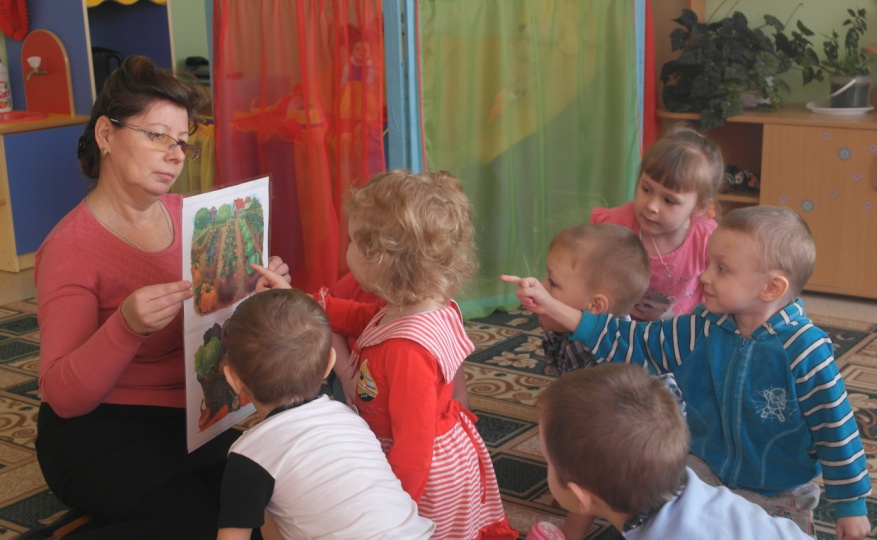 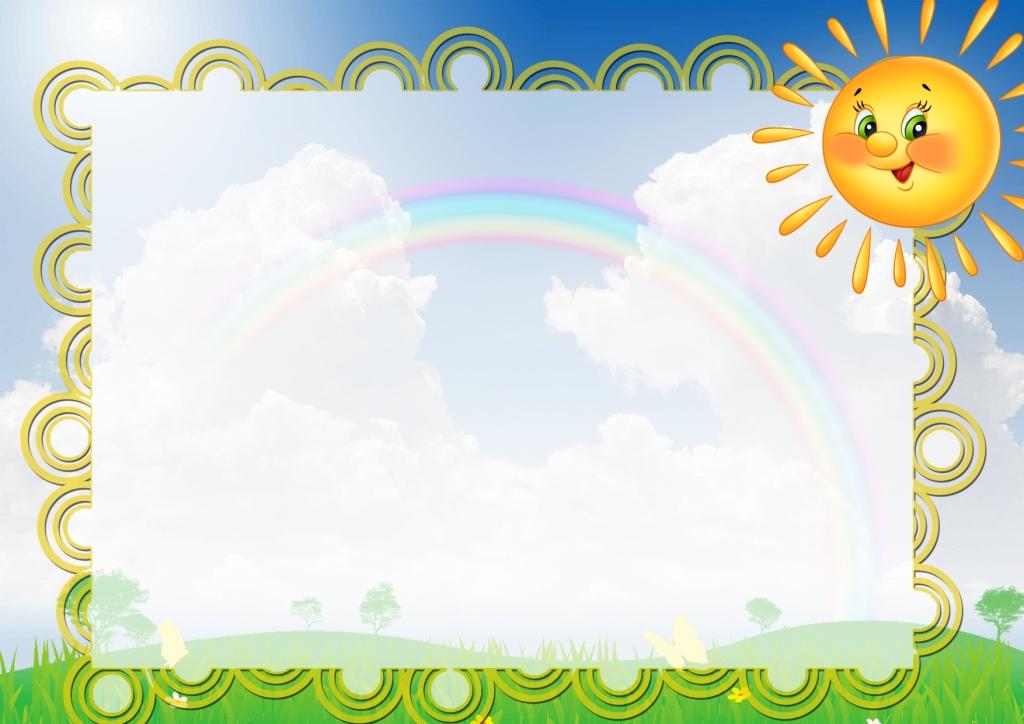 Дидактические игры и упражнения:
«Подбери по размеру», «Волшебный мешочек», «Найди пару», « Что сажают в огороде», «Чего не стало»,  «Раздели на группы», «Какой формы?»,  «Собери овощи из частей», «Корзиночка» (шнуровочка), «Овощи», «Собираем урожай», «Витаминная корзинка» (рамки вкладыши), «Овощная  мозайка », «Репка» (пазлы),
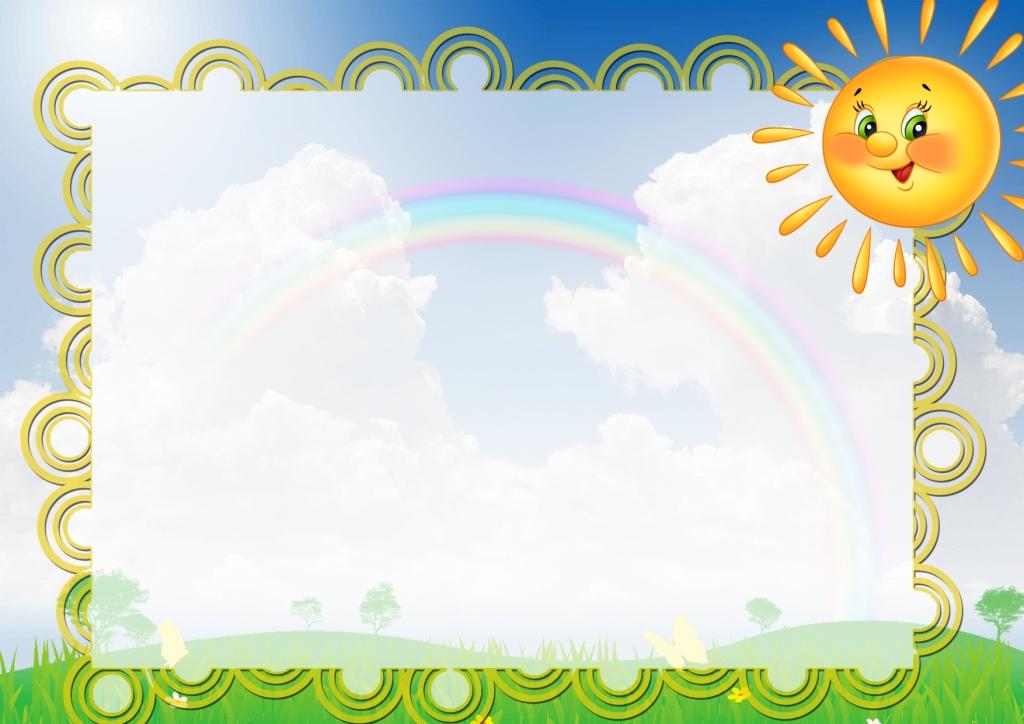 Игры-экспериментирования: 
«Найди такой же» (обследование на ощупь-горох, фасоль и т.п.), «Угадай на вкус».
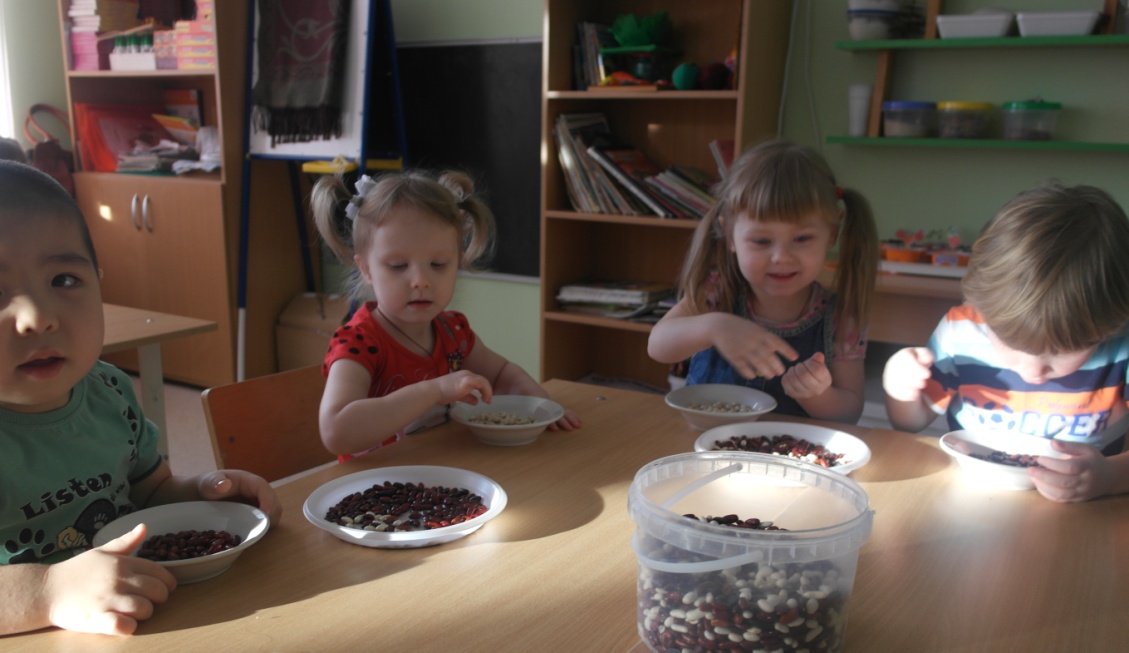 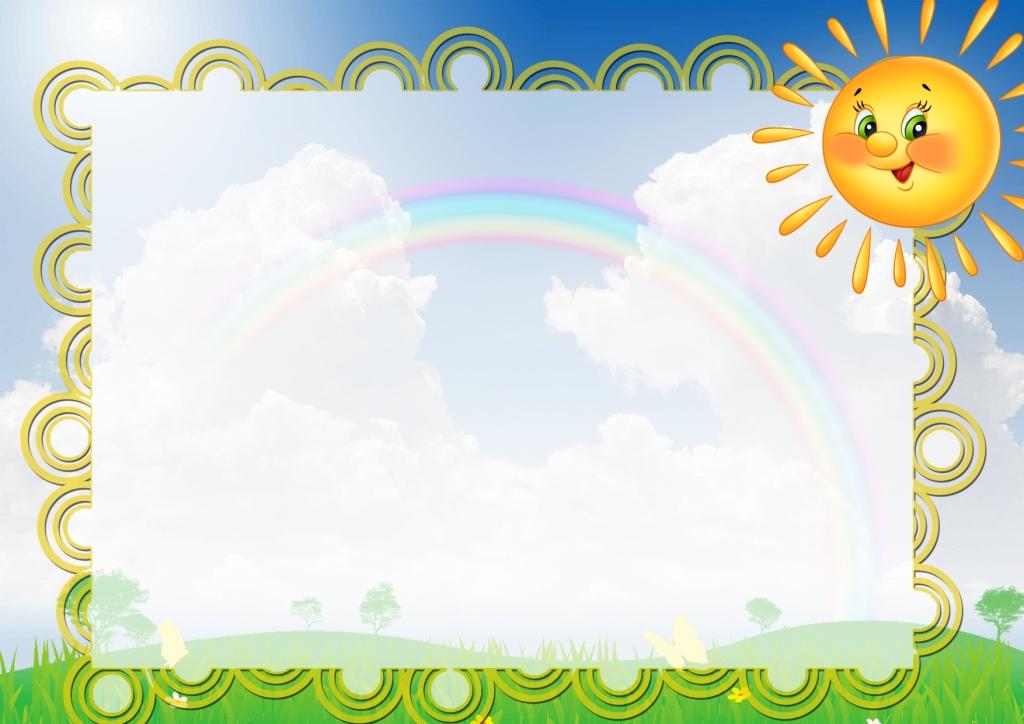 Исследовательская деятельность:   « Посадка  семян овощей в землю»
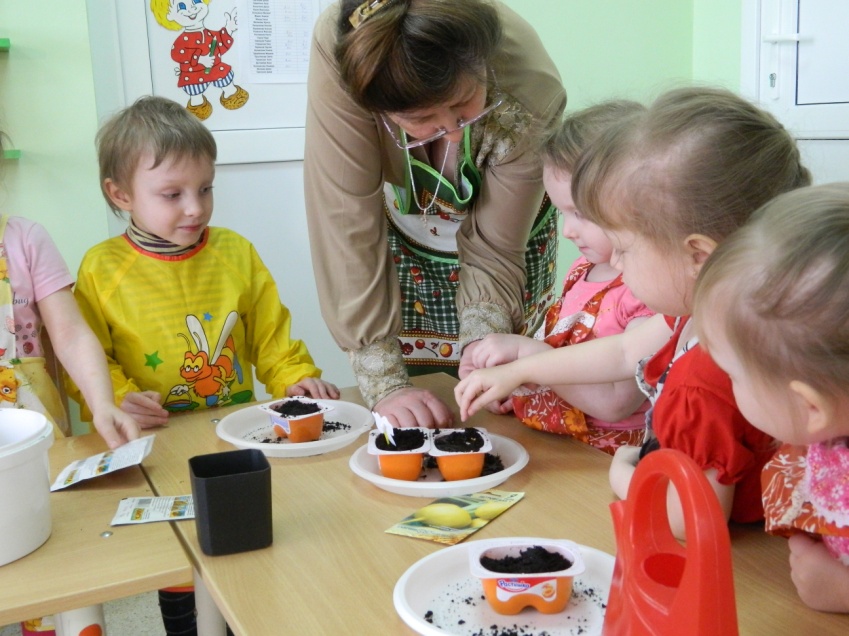 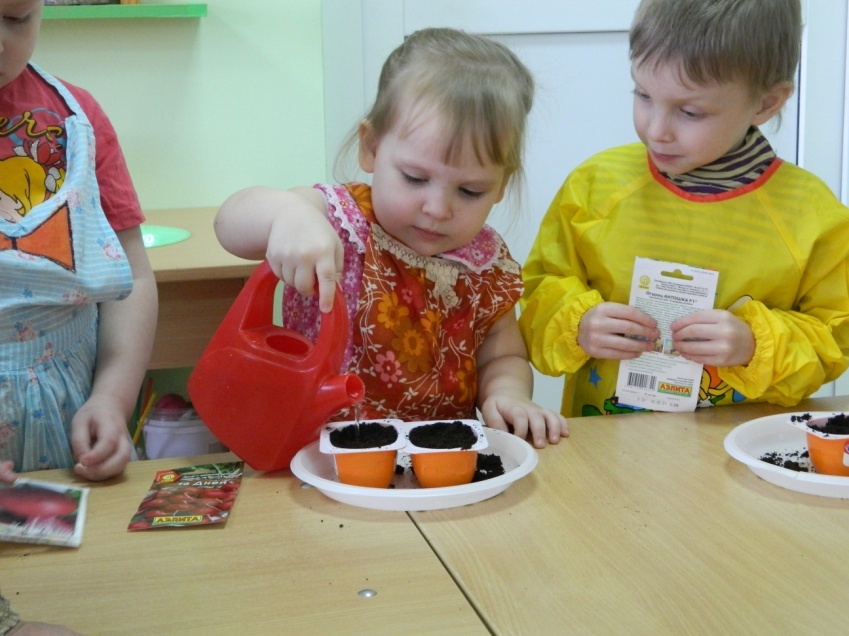 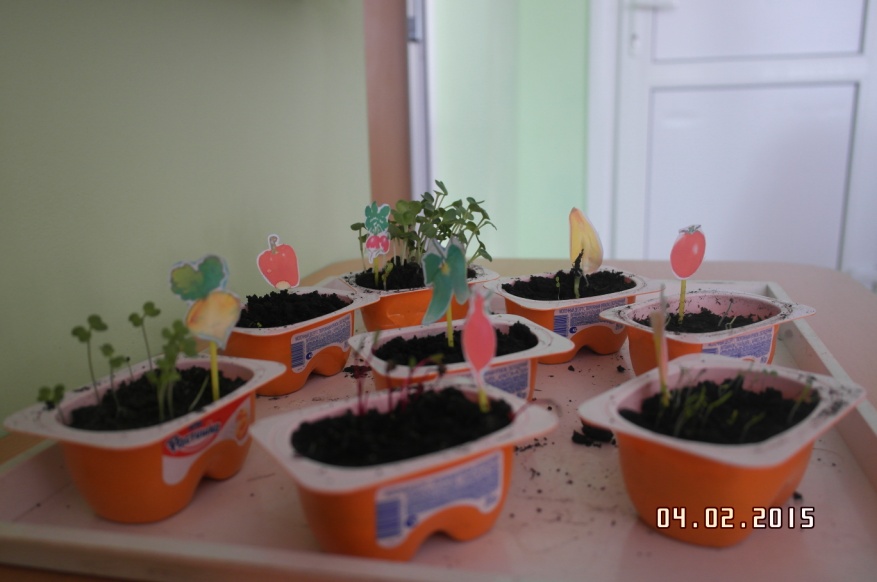 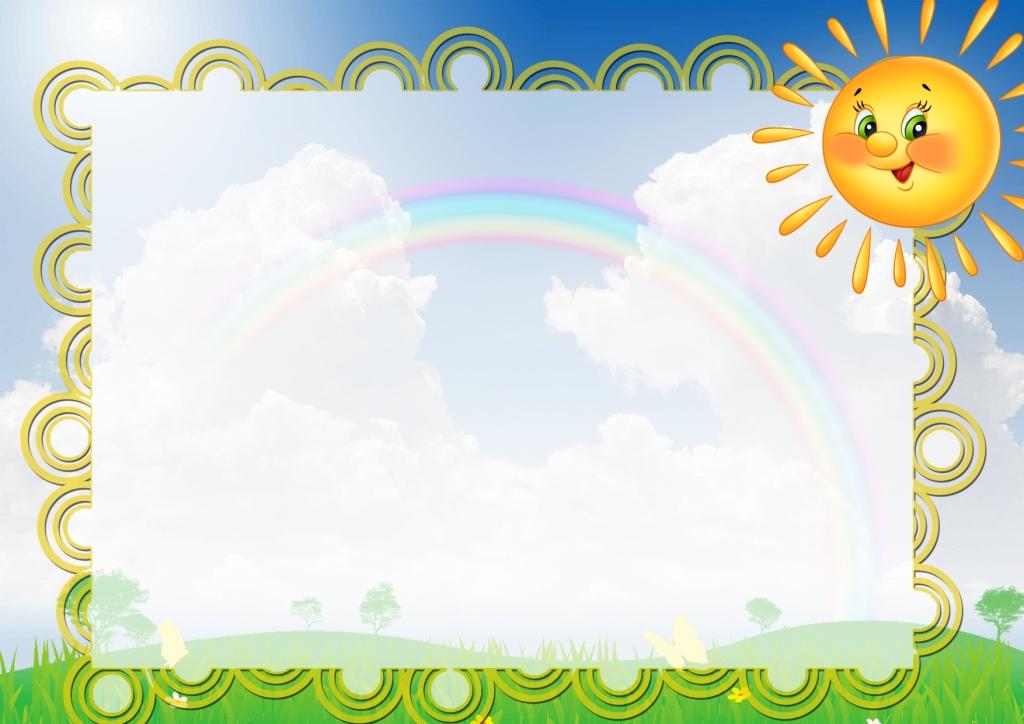 Продуктивная деятельность:  
 « Готовим салат ВИНИГРЕТ»
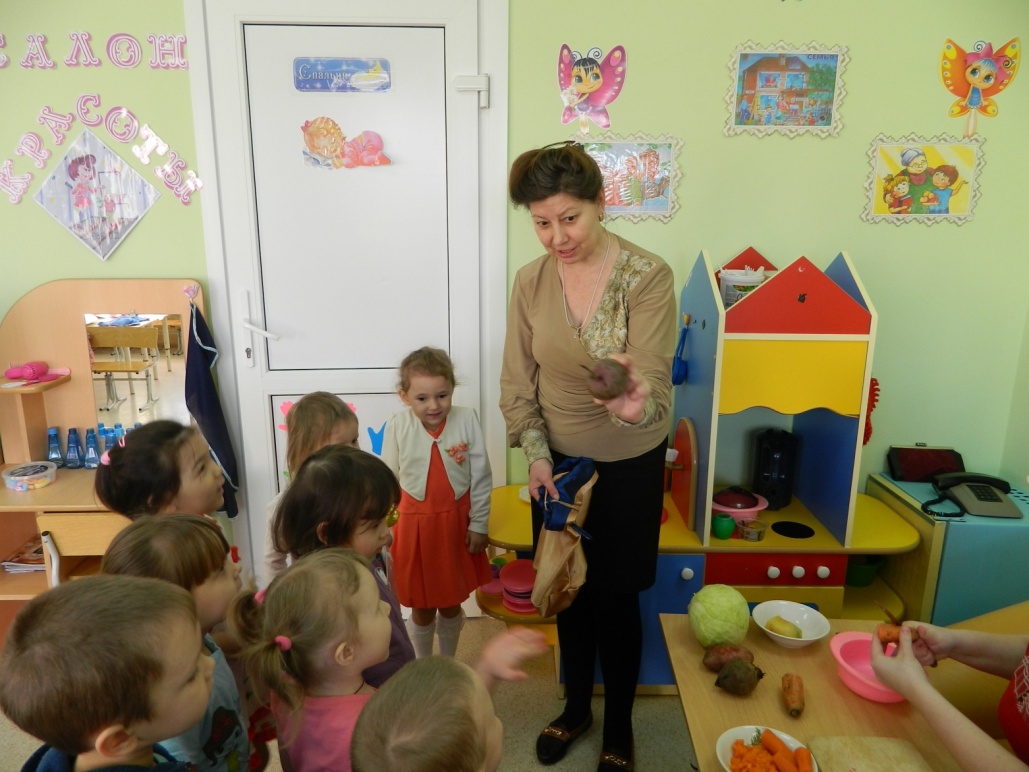 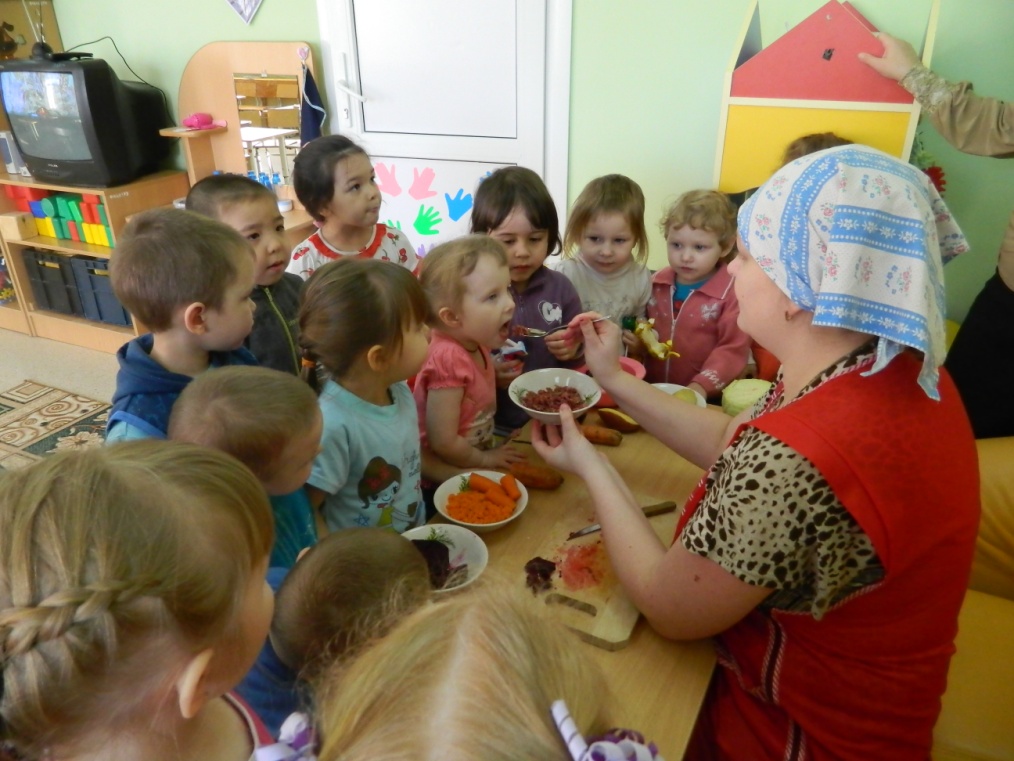 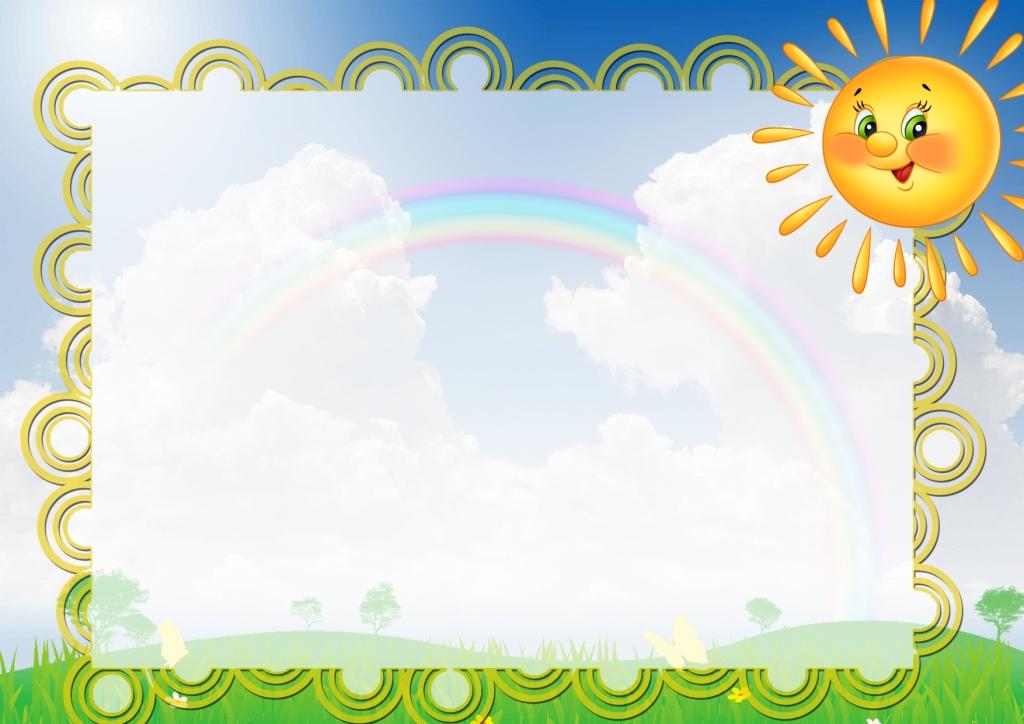 «Художественное творчество»

Рисование: 
работа с красками «Овощи». «Поможем деду собрать картошку в мешок». «Рисование овощами» (нетрадиционная техника рисования)
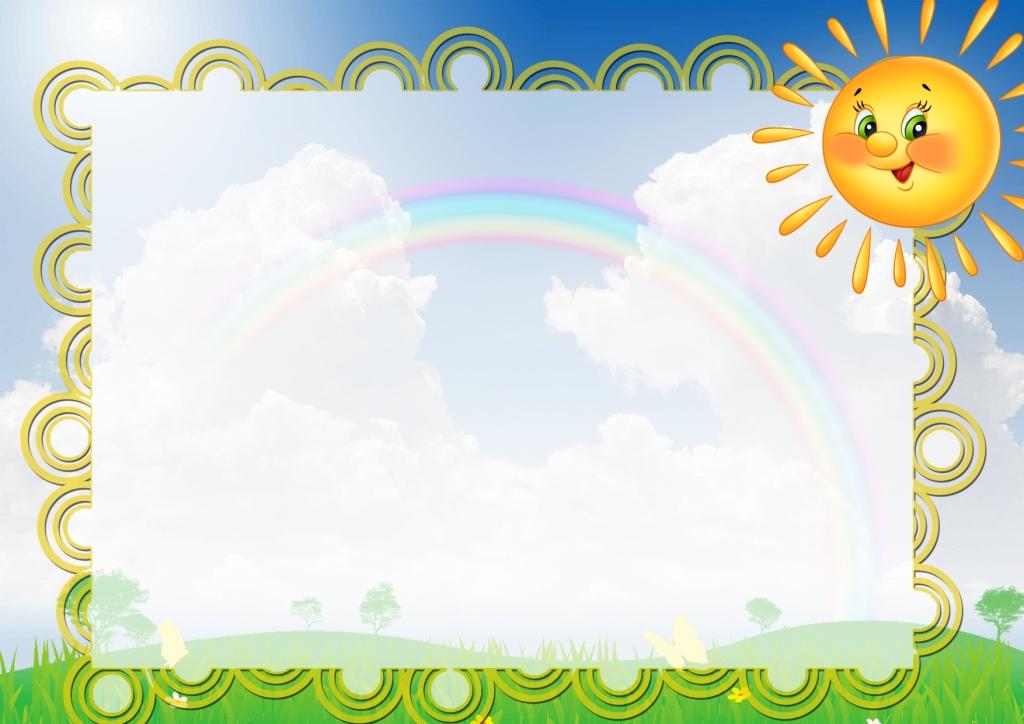 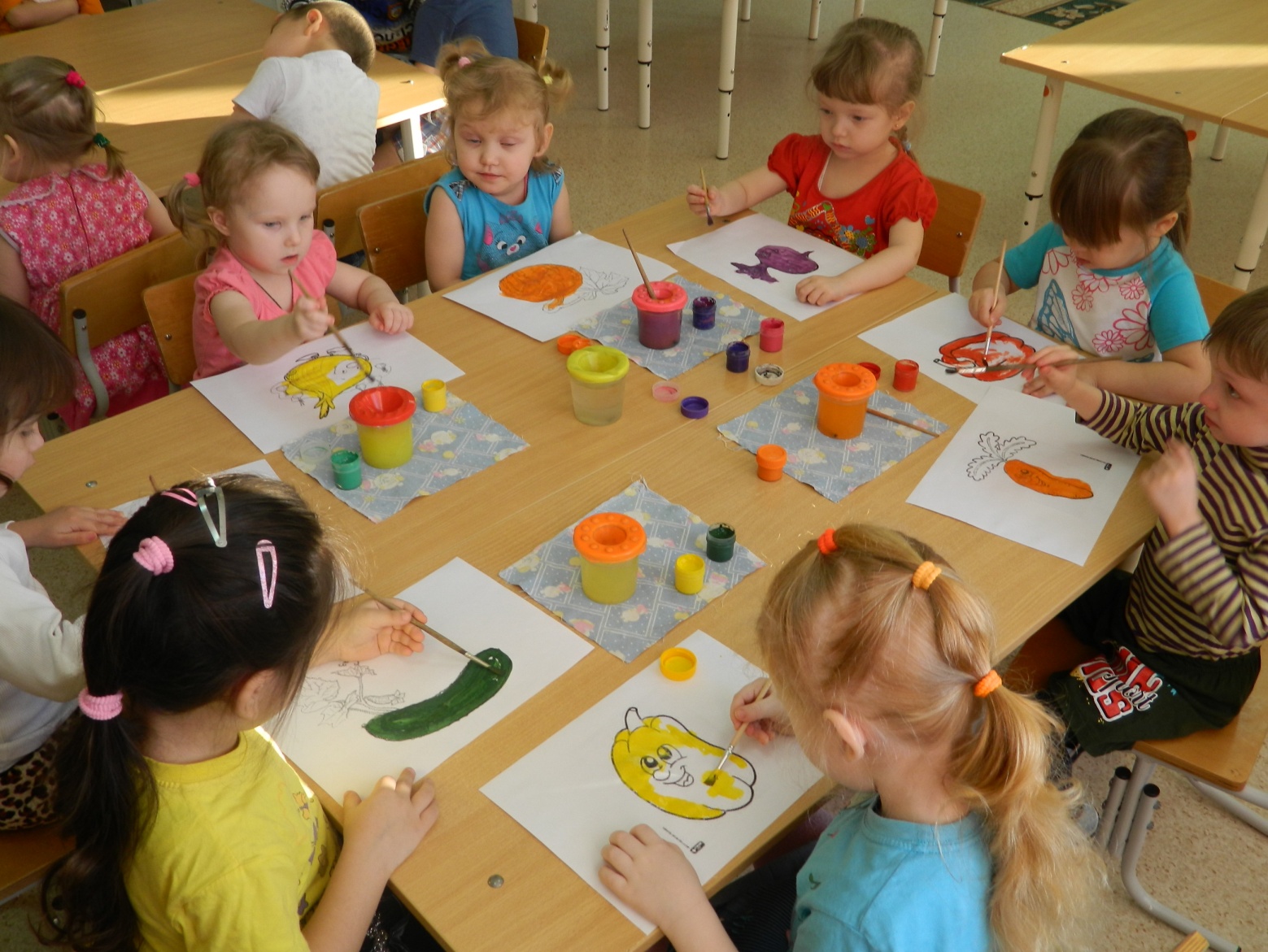 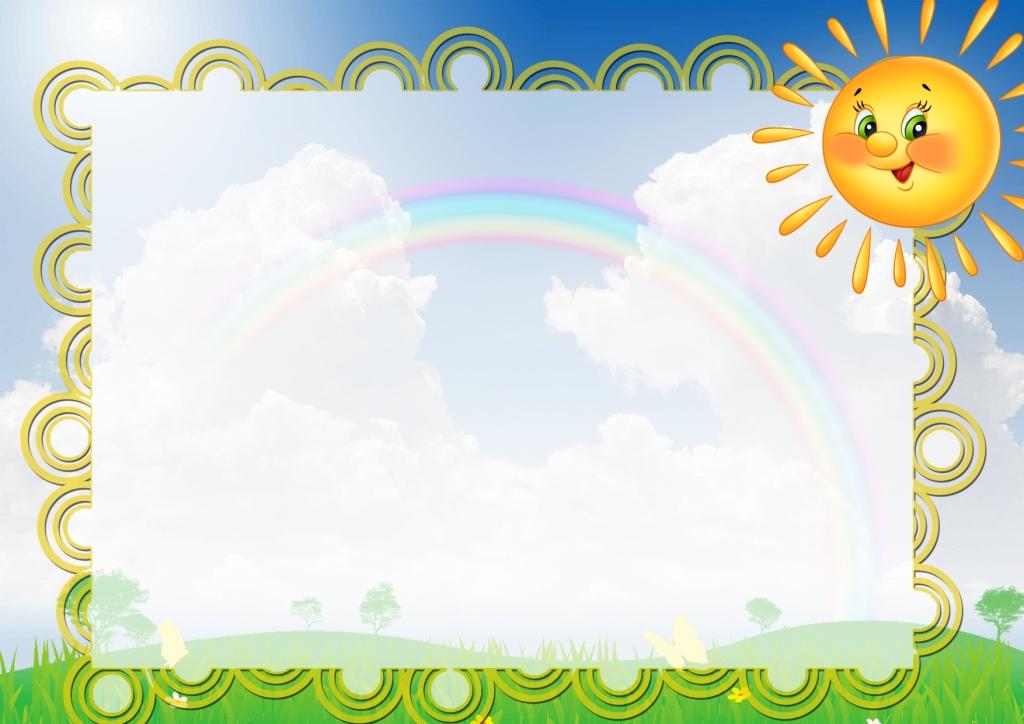 Лепка: 
«Помидоры, огурцы, свёкла и картошка», «Морковка для зайки»
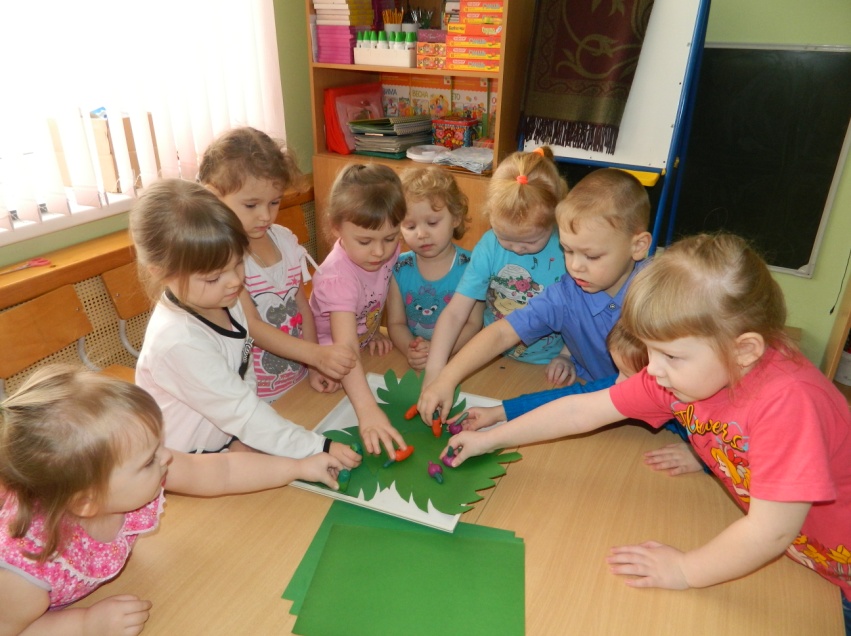 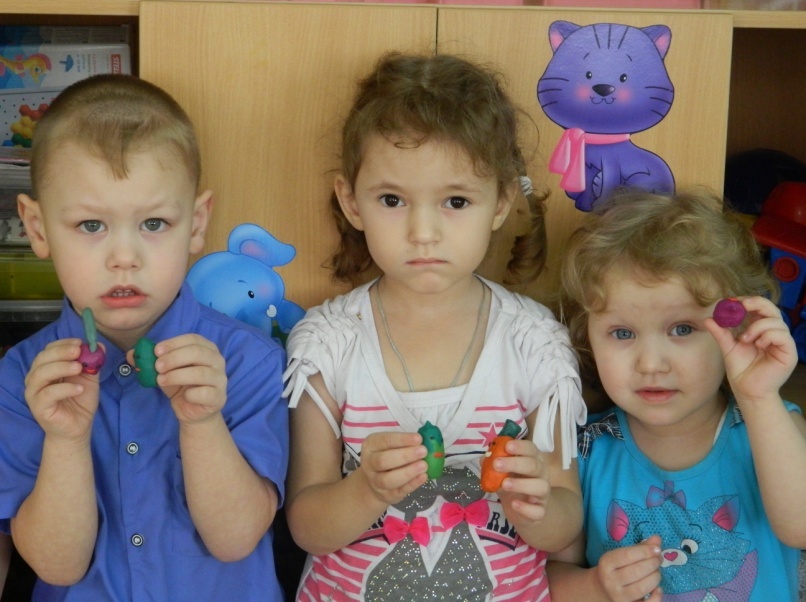 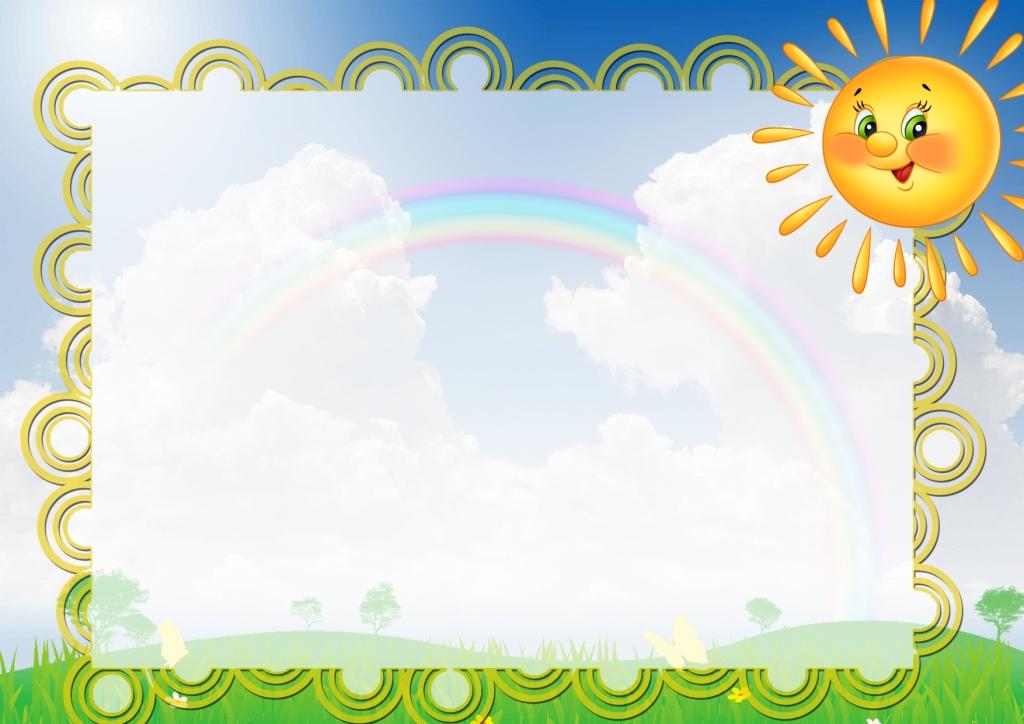 Аппликация: 
«Борщ в кастрюле», «Заготовки на зиму: Огурцы и помидоры в банках».
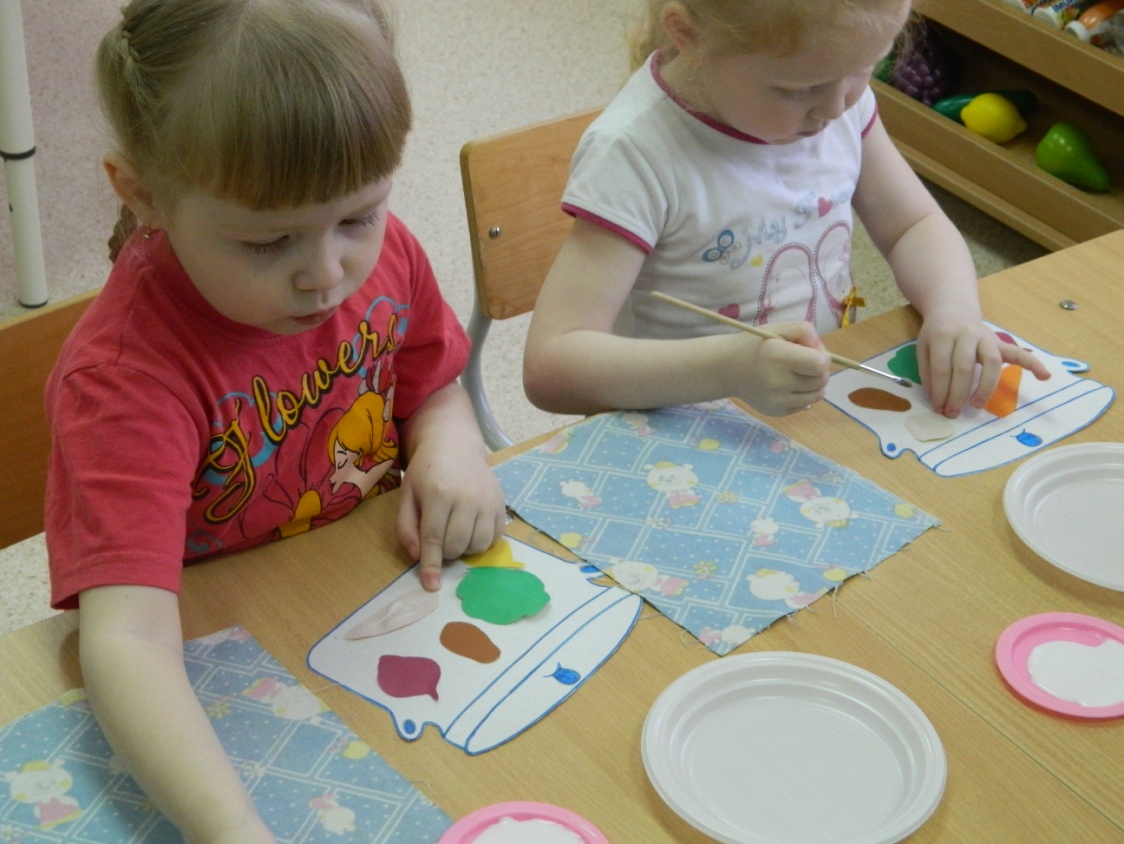 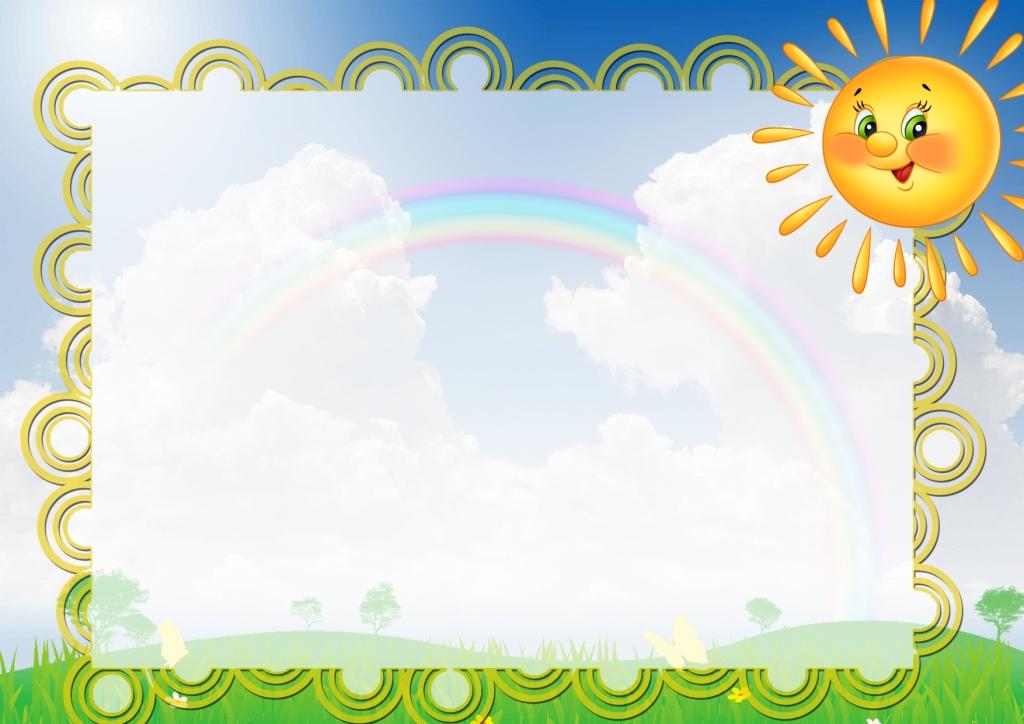 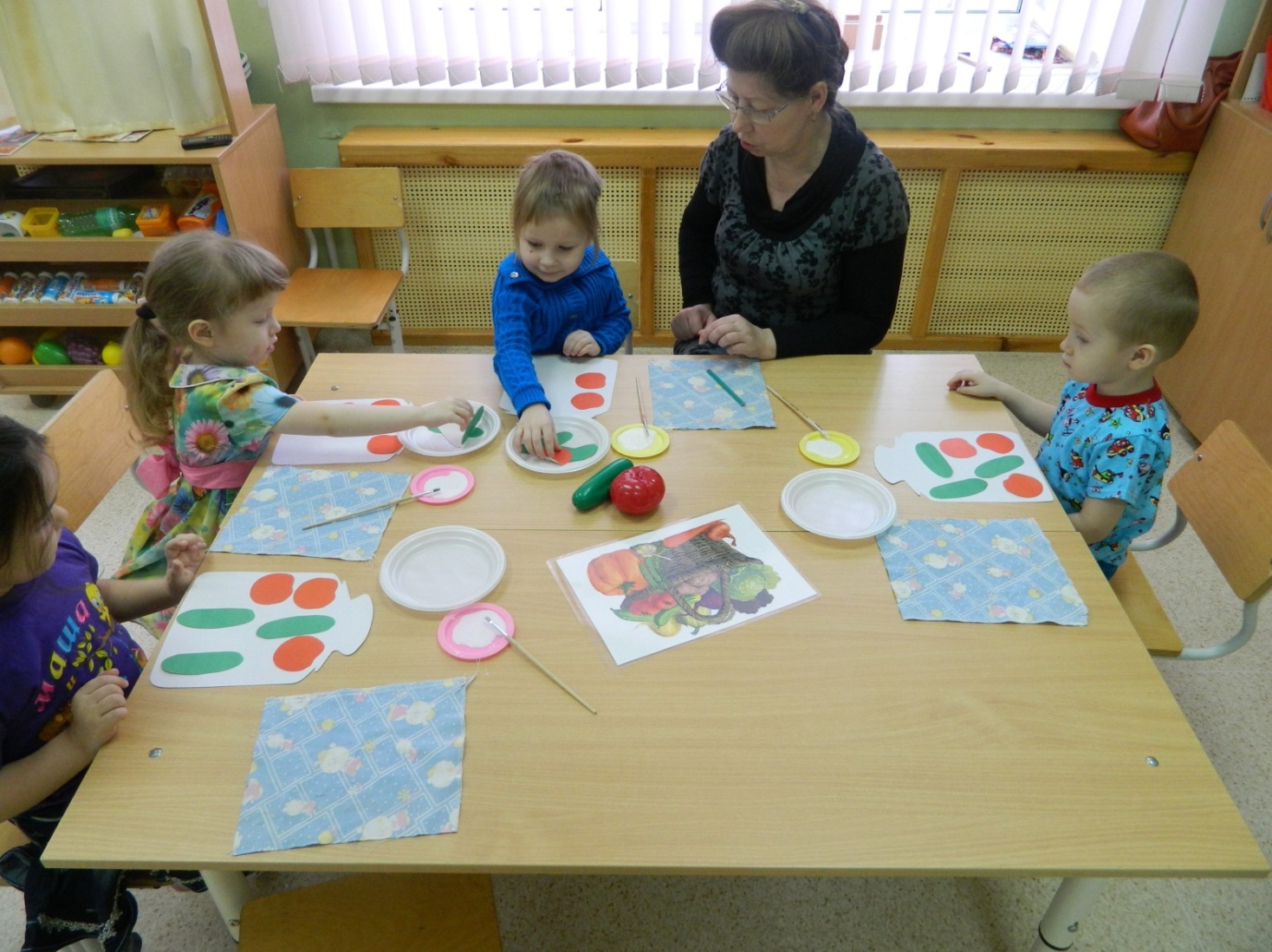 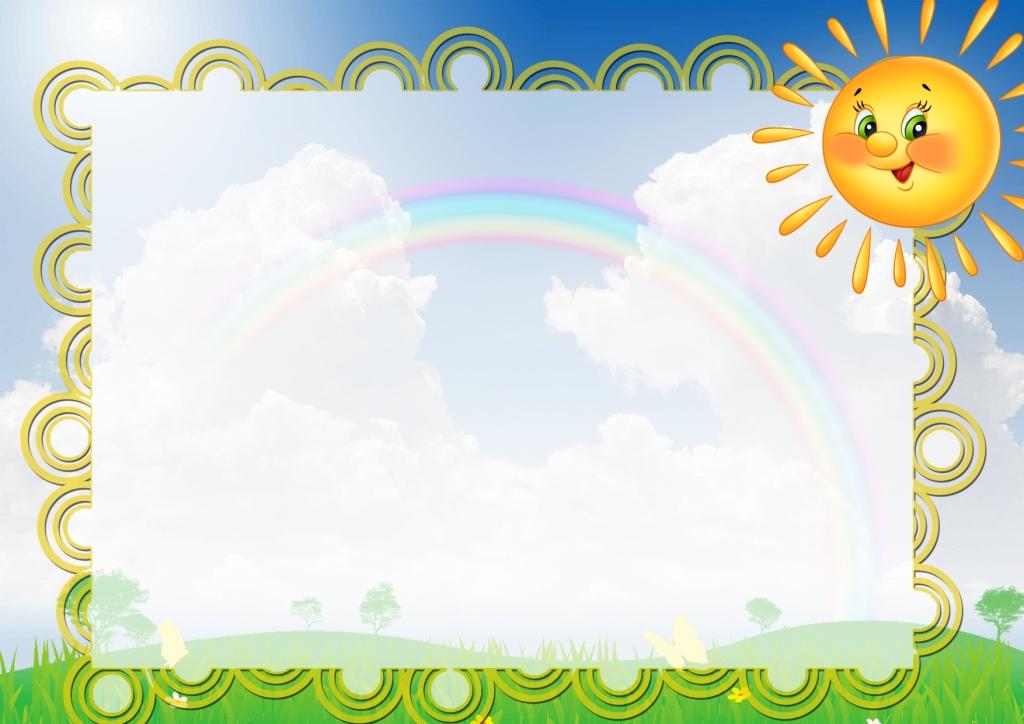 «Чтение художественной литературы»
Чтение (рассказывание): русск. народ. сказка «Репка»,  белор. народ. сказка «Пых», Е.  Бехлерова. «Капустный      лист», С. Маршак. «Синьор помидор», Н.Носов. «огурцы». О. Масаинов,  Гнешева. И. «Артисты с грядки».
Рассматривание иллюстрации: рассматривание иллюстраций различных овощей (загадки).
Видео презентация «Овощи» (стихи).
Чтение стихов: А. Прокофьева «Огород», А. Барто. «Морковный сок», Е.Трутнева «Урожай, урожай!»,  А. Барто «Грядка»,  Ю. Ф. Глушенко «Овощи», Ю. Тувим «Приходите в огорд», Е. Благинина «Картошка», Э. Островская. «Огурец»,  Л. Квитка. «Кочан».
Малые фольклорные формы:    Потешка   «Огуречик,  огуречик…»
«Музыка»
разучивание песни «Урожай собирай», «Антошка»,
Просмотр мультфильмов: «Приключения огуречика», «Веселый огород»
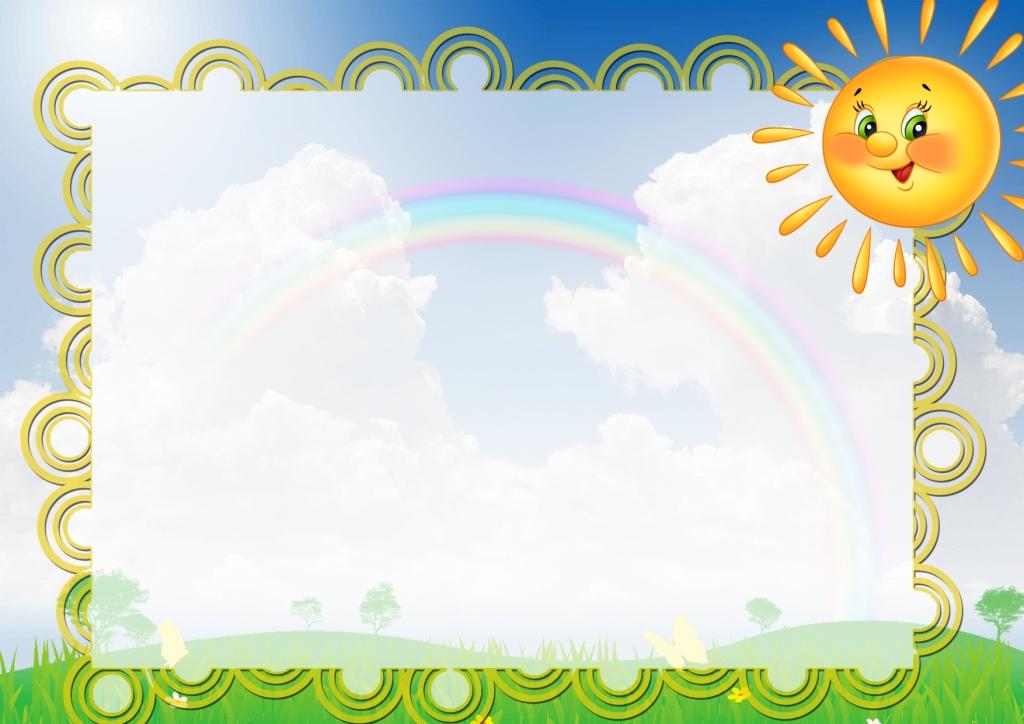 Познавательный досуг 
«Витаминки  с грядки» 
(мероприятие с родителями)
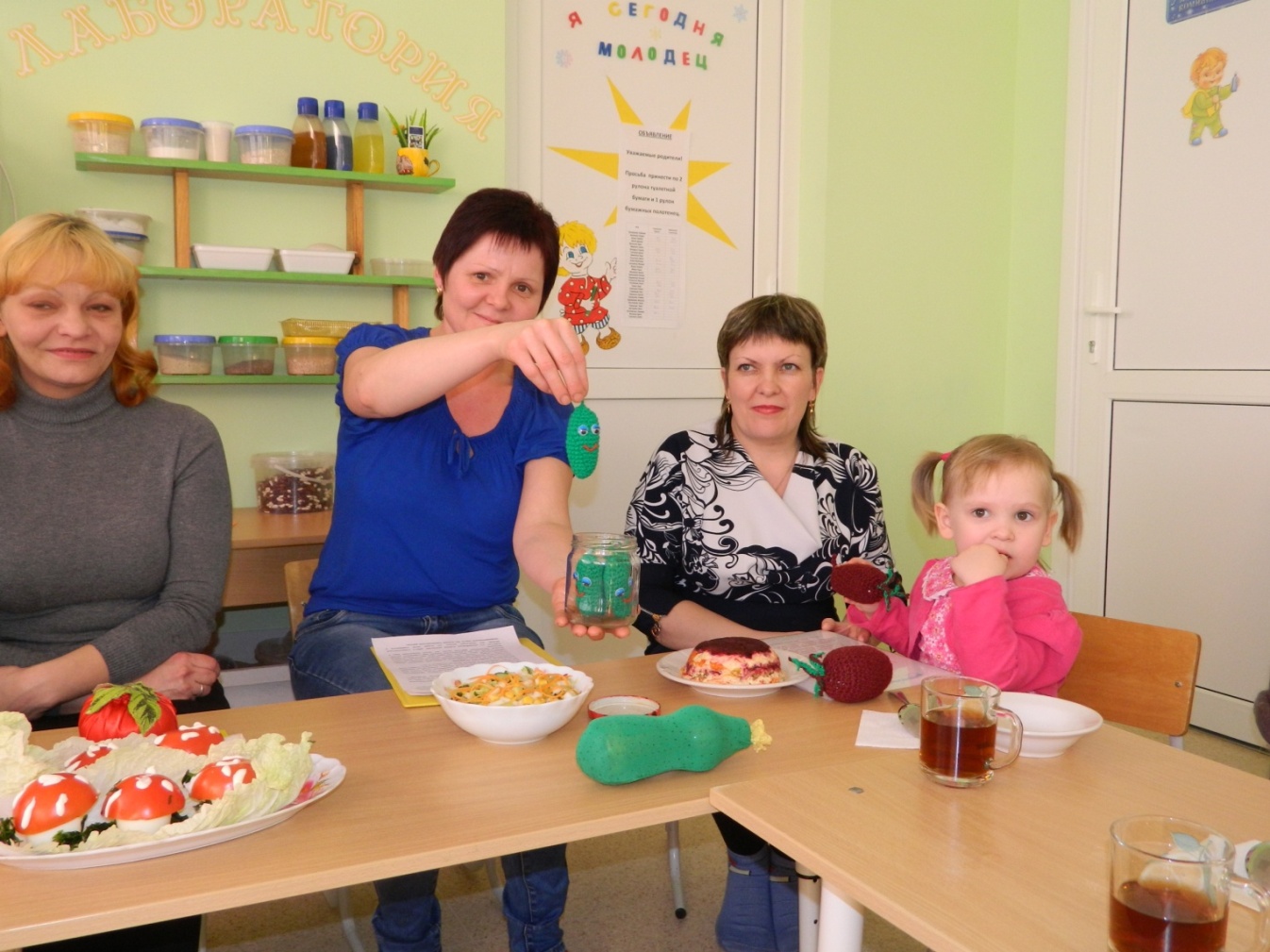 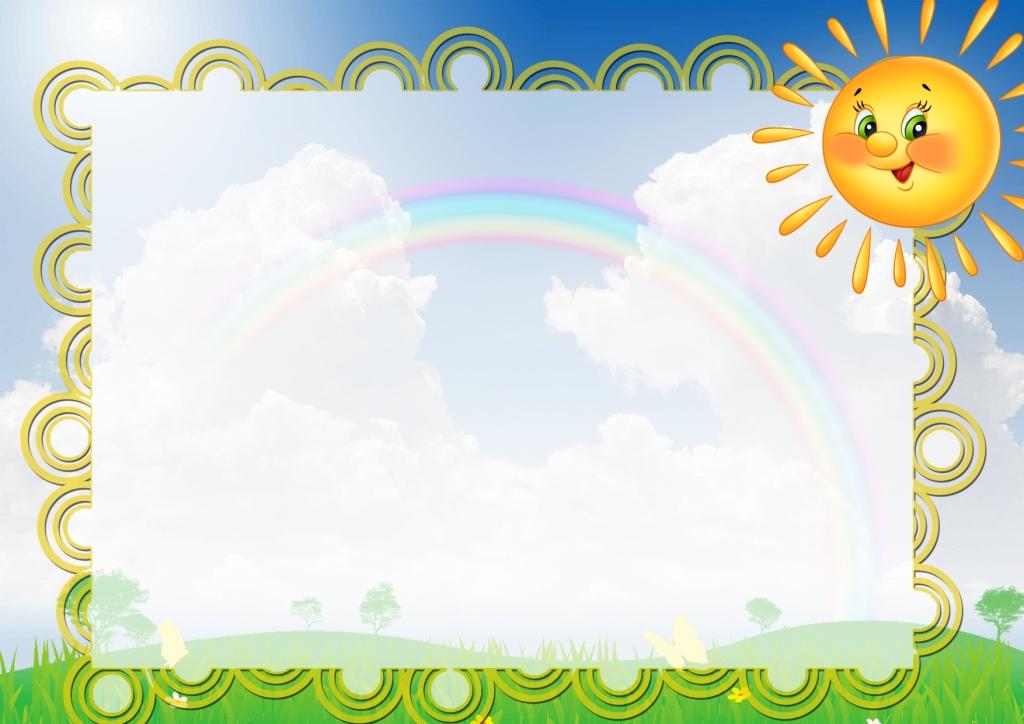 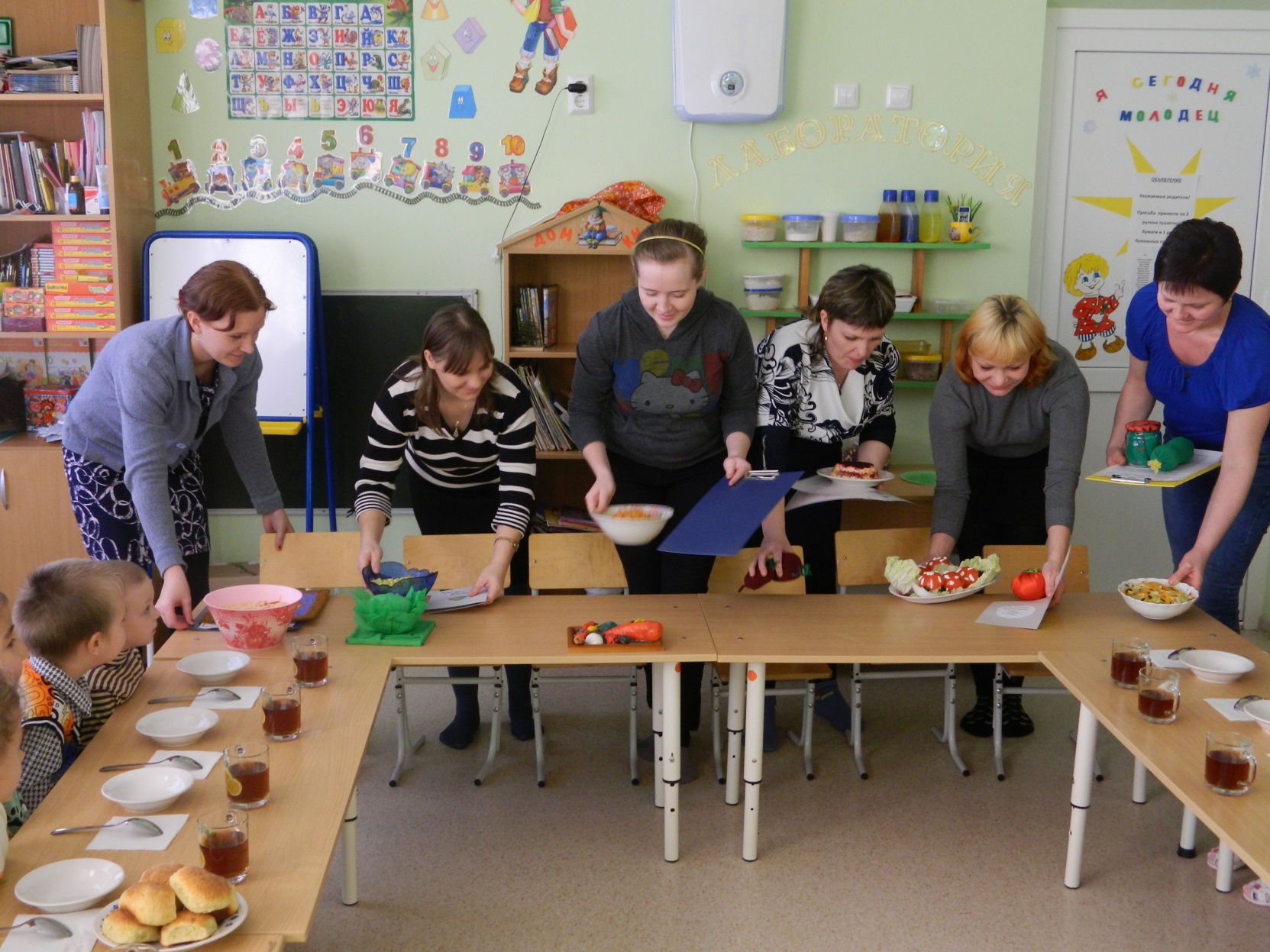 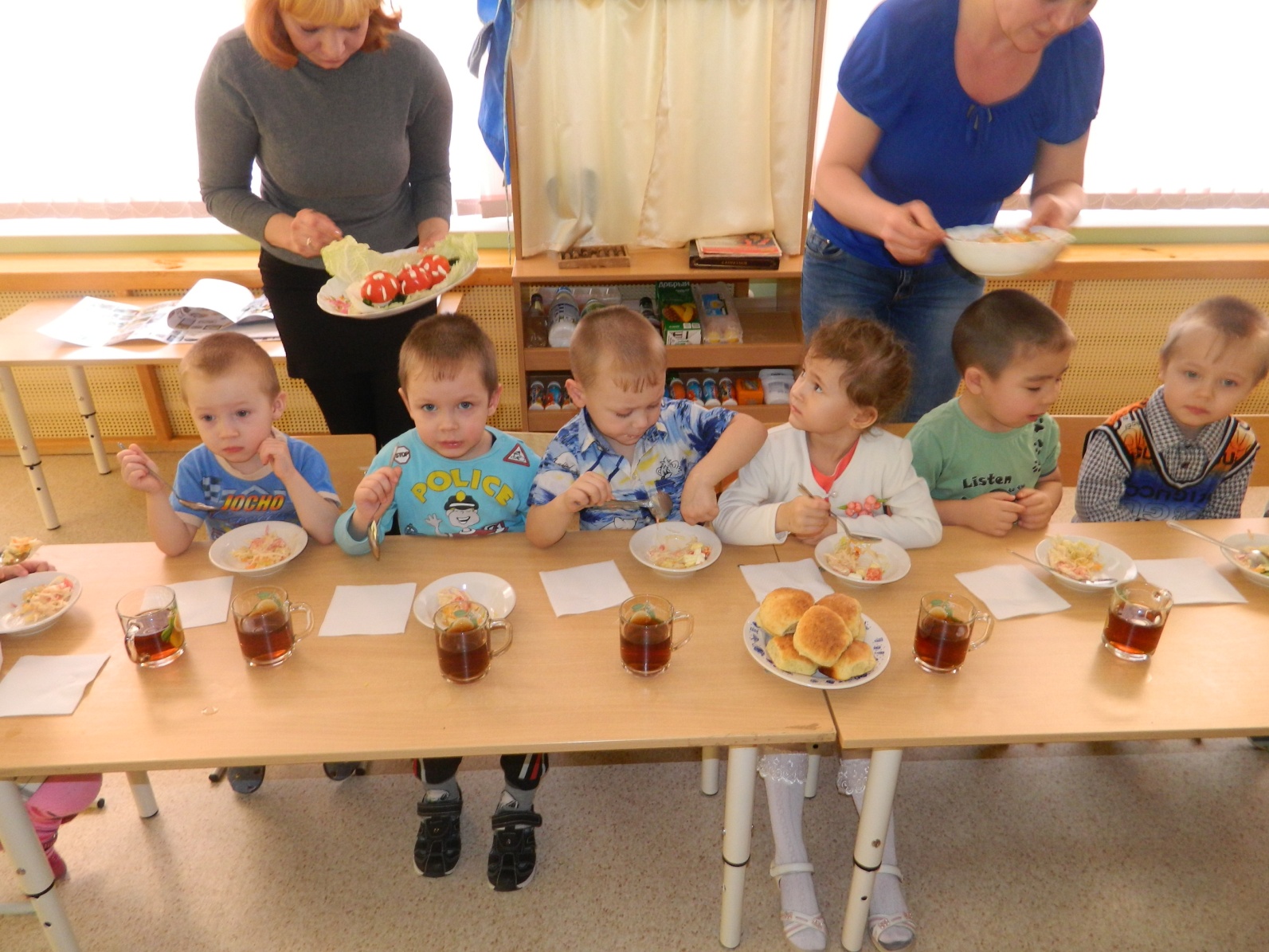 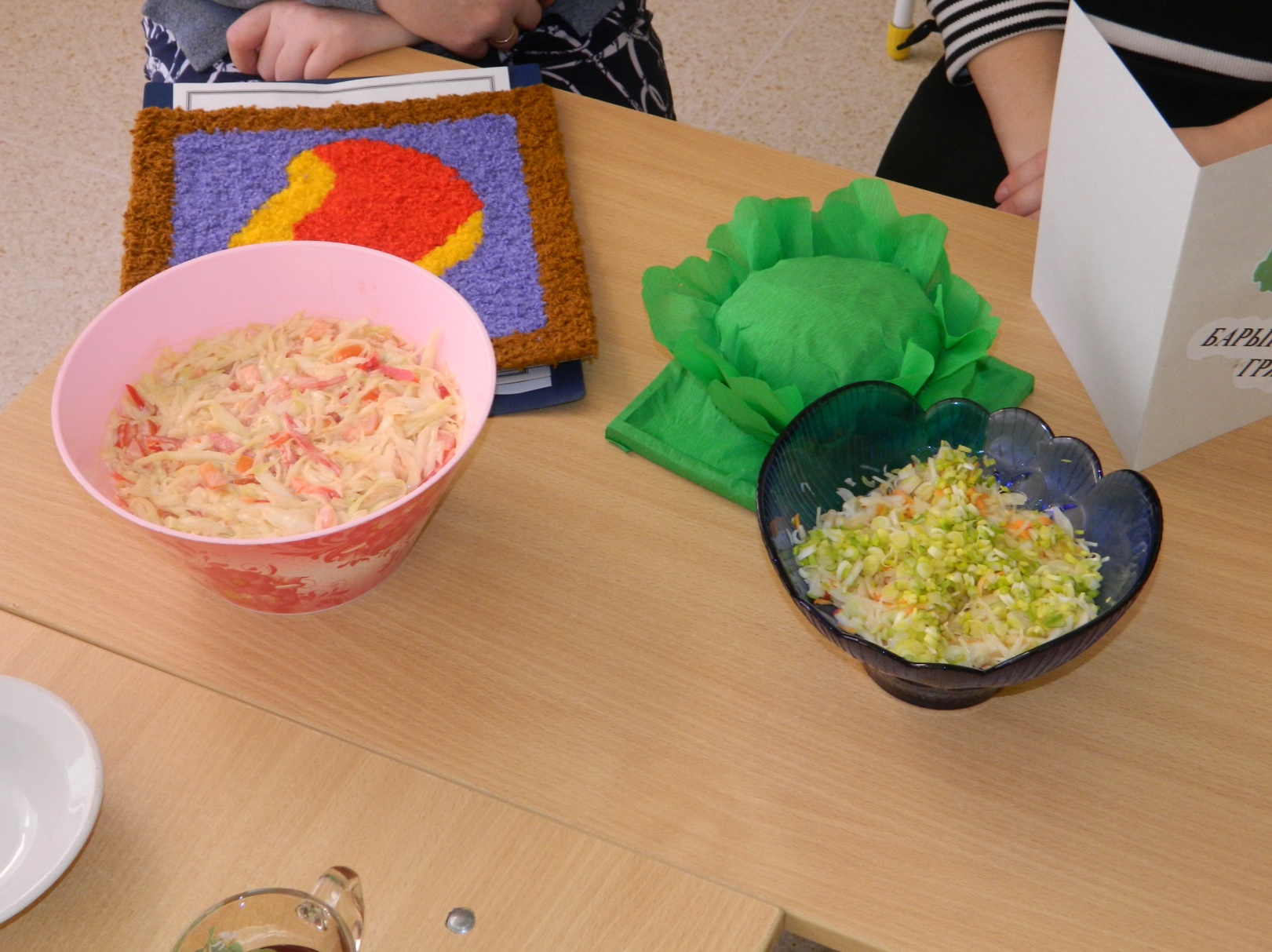 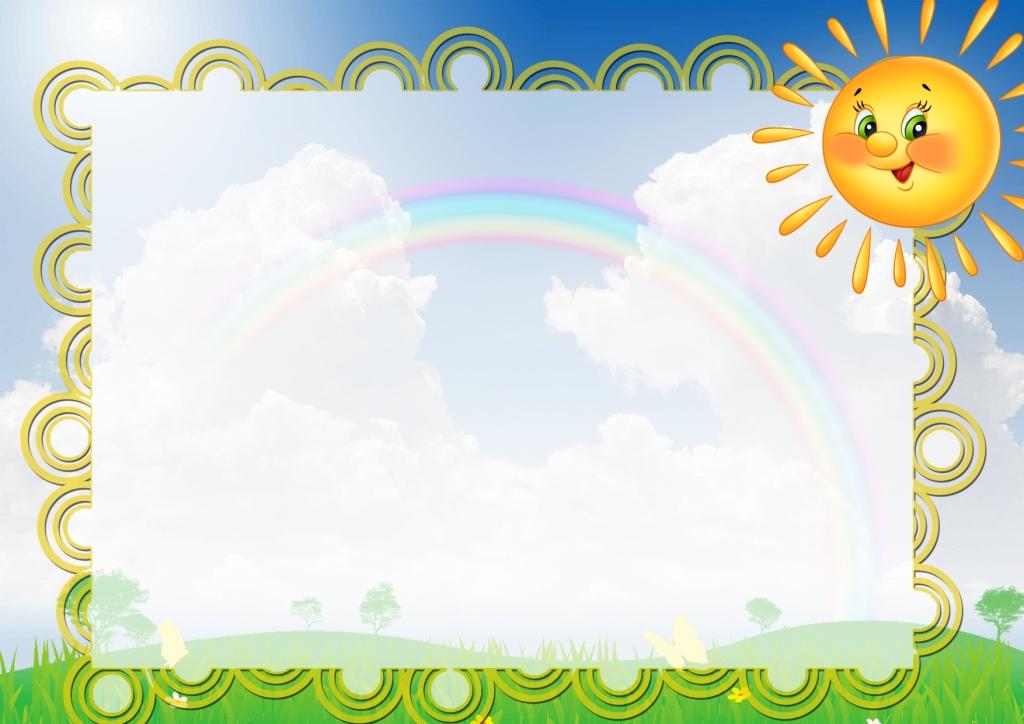 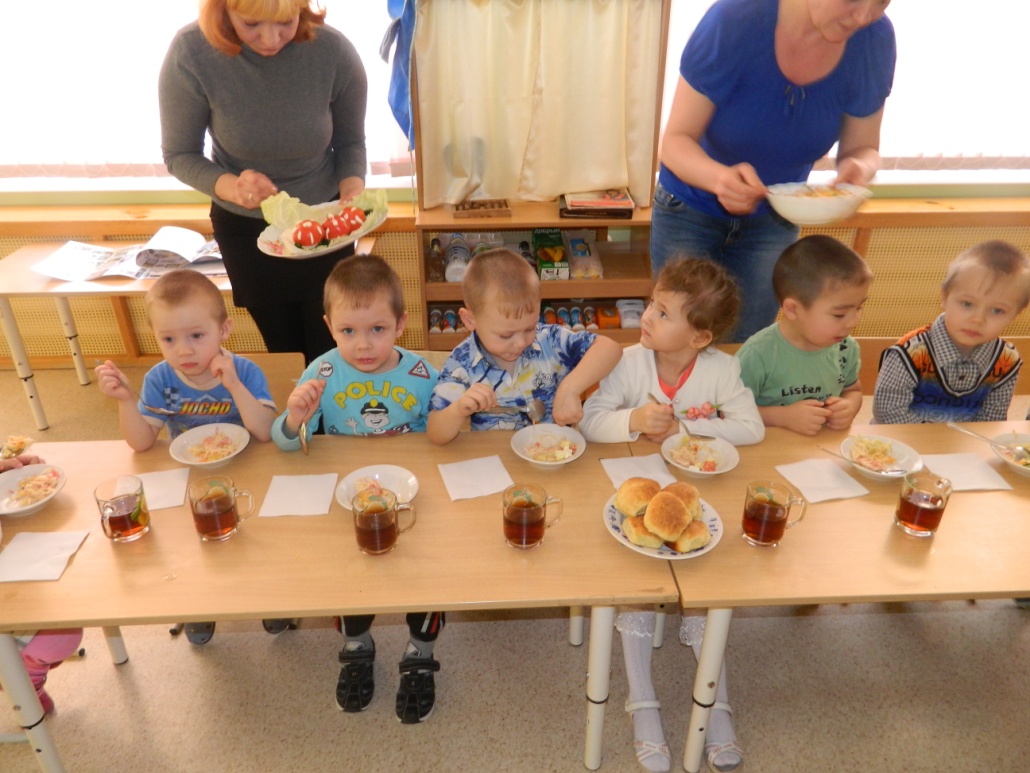 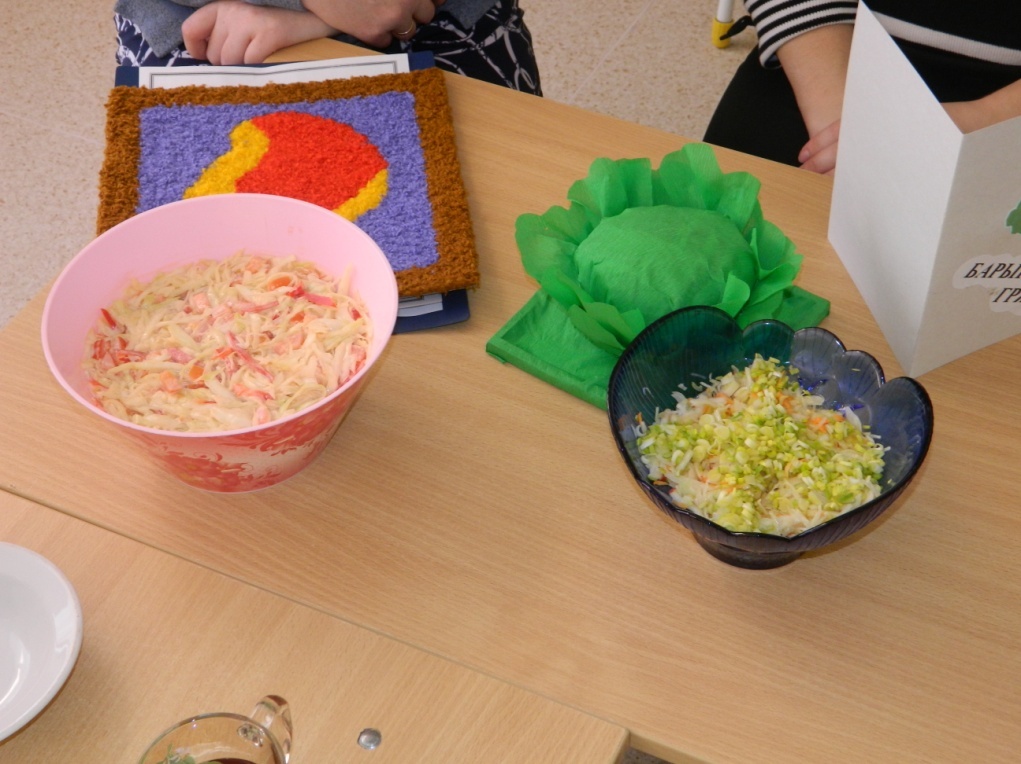 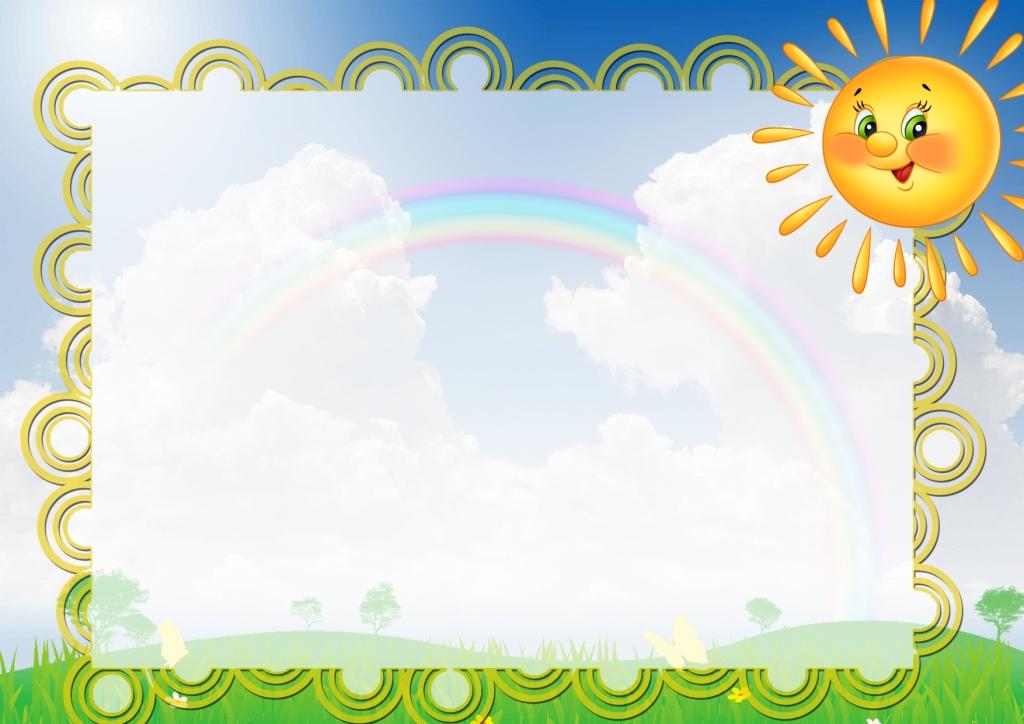 Итоги  реализации проекта:


Понимание детьми о необходимости правильного питания, что в овощах много полезных витамин необходимых для здоровья, и то, что для выращивания овощей нужен уход за ними.
Привитие детям любви бережного отношения к овощам.
Развитие у детей познавательной активности, творческих способностей.
.
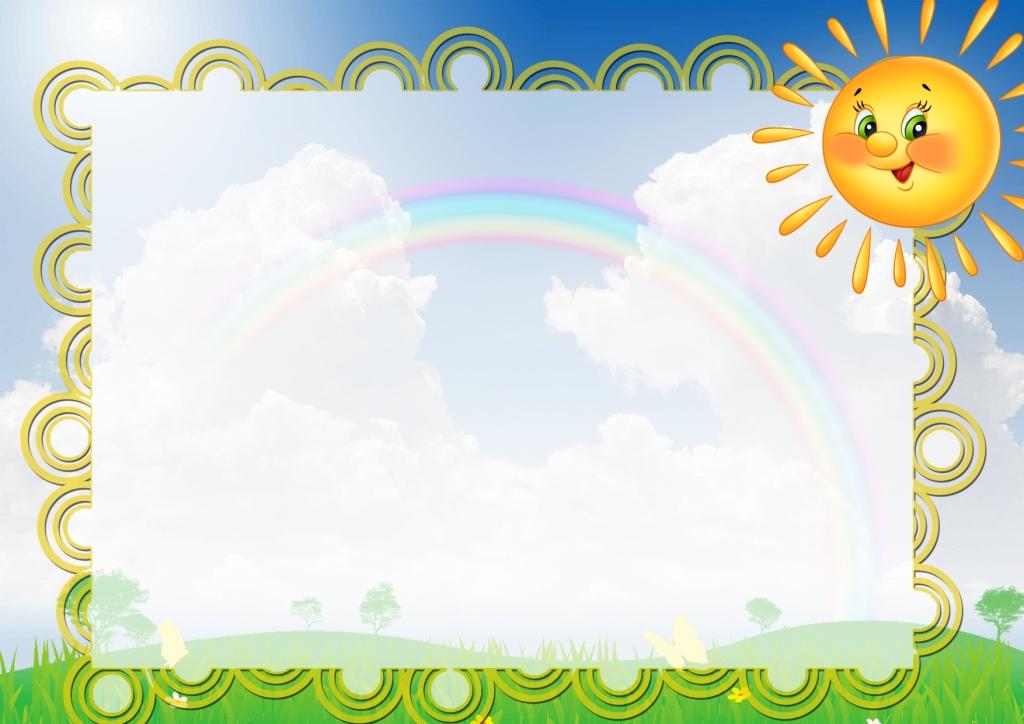 Результаты проекта:
Дети  больше  едят  овощи и блюда из овощей.
Дети задают вопросы о правильном питании, здоровом образе жизни.
Дети проявляют интерес к выращиванию и уходу овощных культур.
Дети стали интересоваться приготовлением блюд из овощей.
Оформление тематической папки «Витаминные семейки»;
Оформление плакатов на тему «Полезные продукты», «Вредные продукты»;
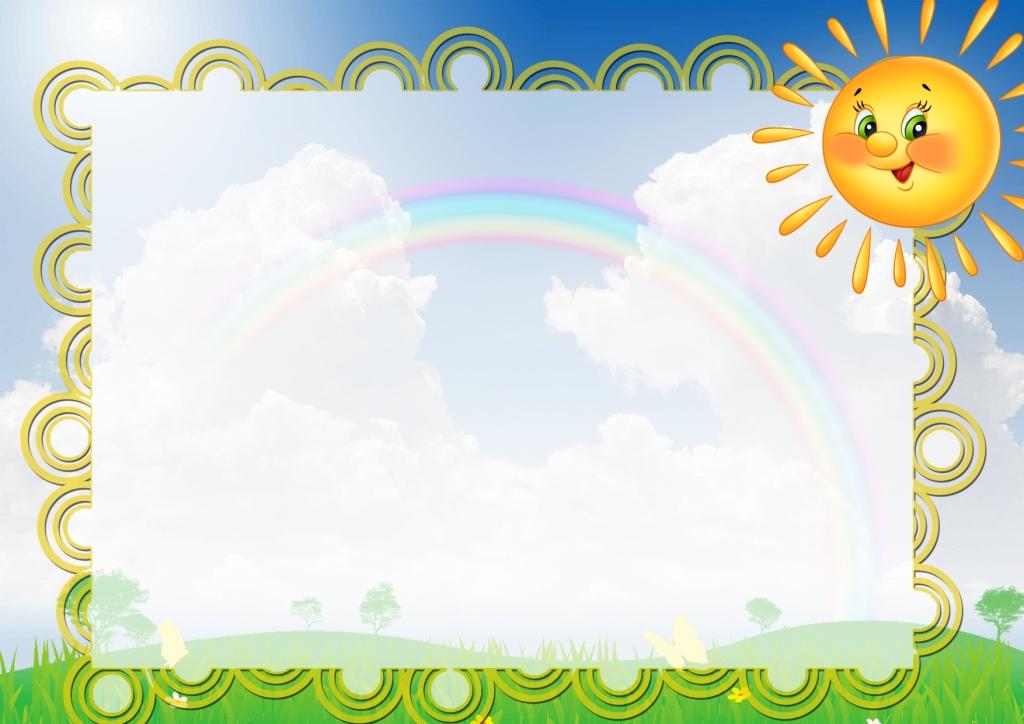 Калейдоскоп  мнений
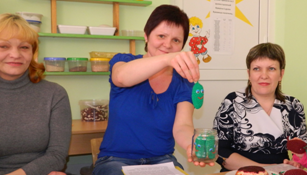 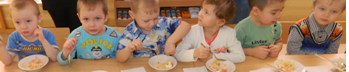 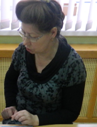 Детям очень понравился проект, стали задавать много вопросов о полезных овощах
Нам очень понравилось садить семена и наблюдать за ними
Такая формы работы очень интересна не только детям, но  и педагогам  и родителям